Grade 3
Unit 4:We have English!
Lesson 1
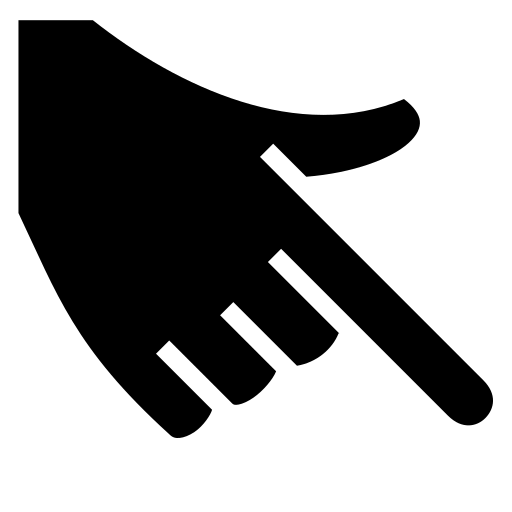 Listen, point
 and repeat!
Listen and chant
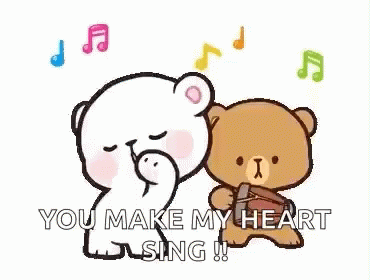 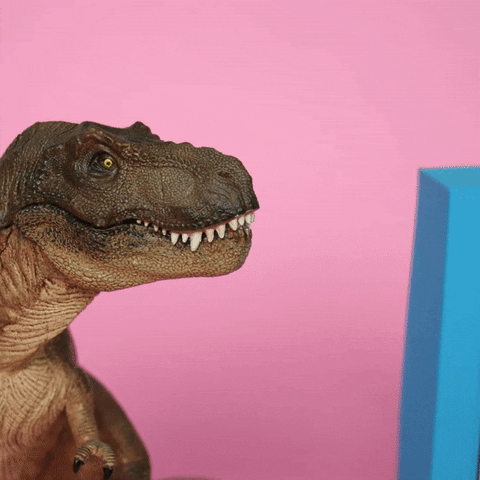 It’s time for a game!
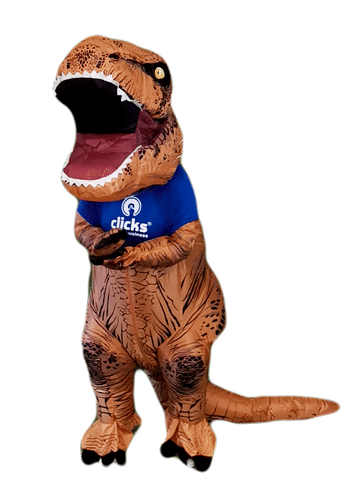 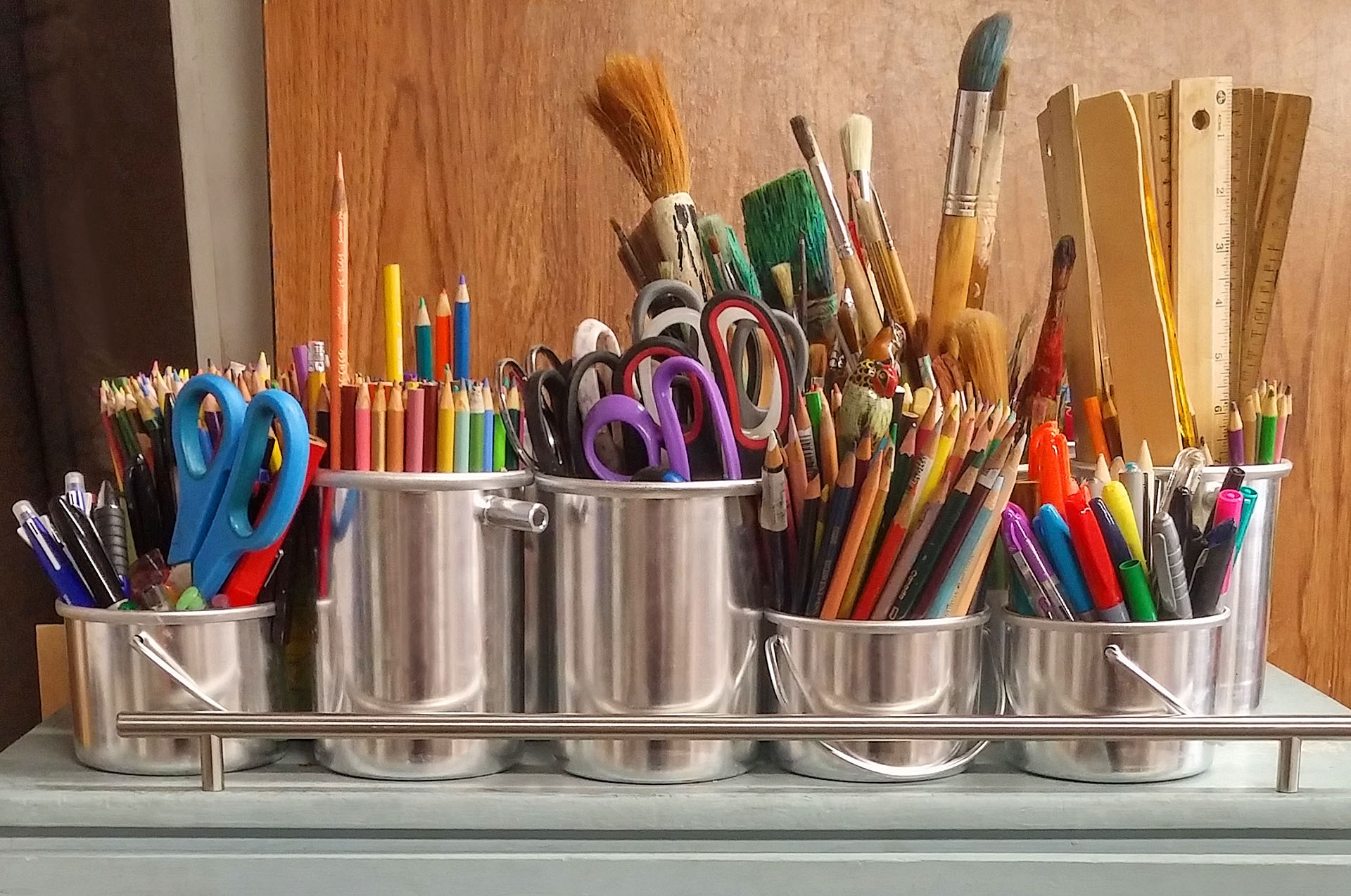 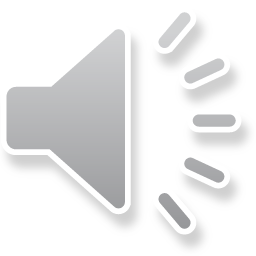 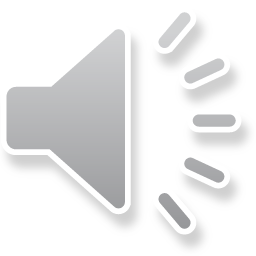 art
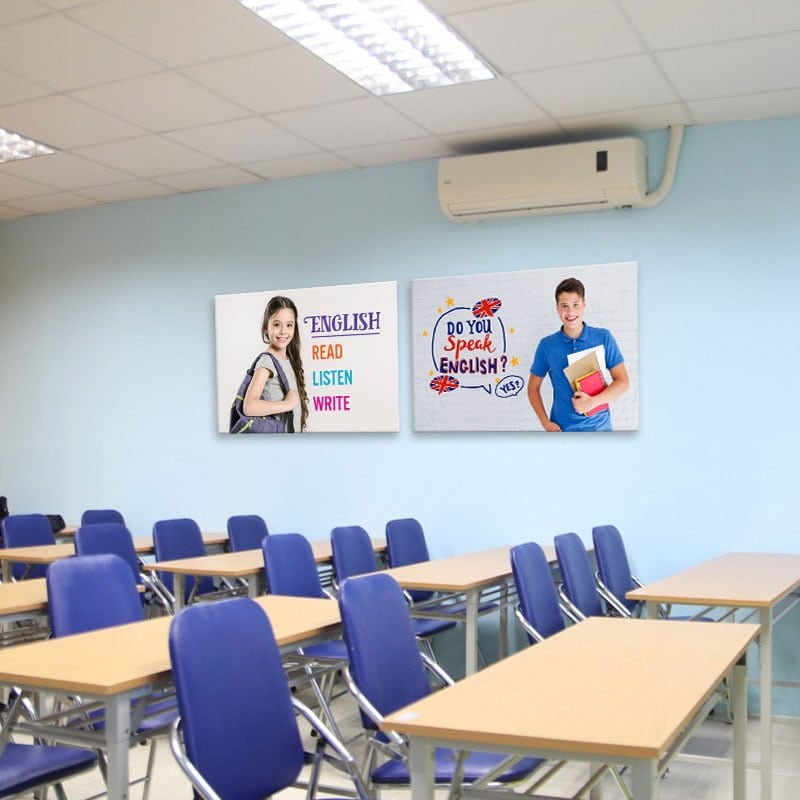 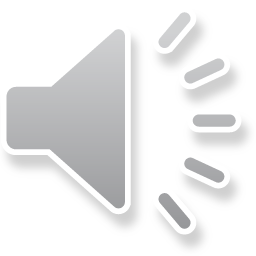 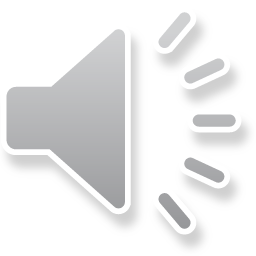 English
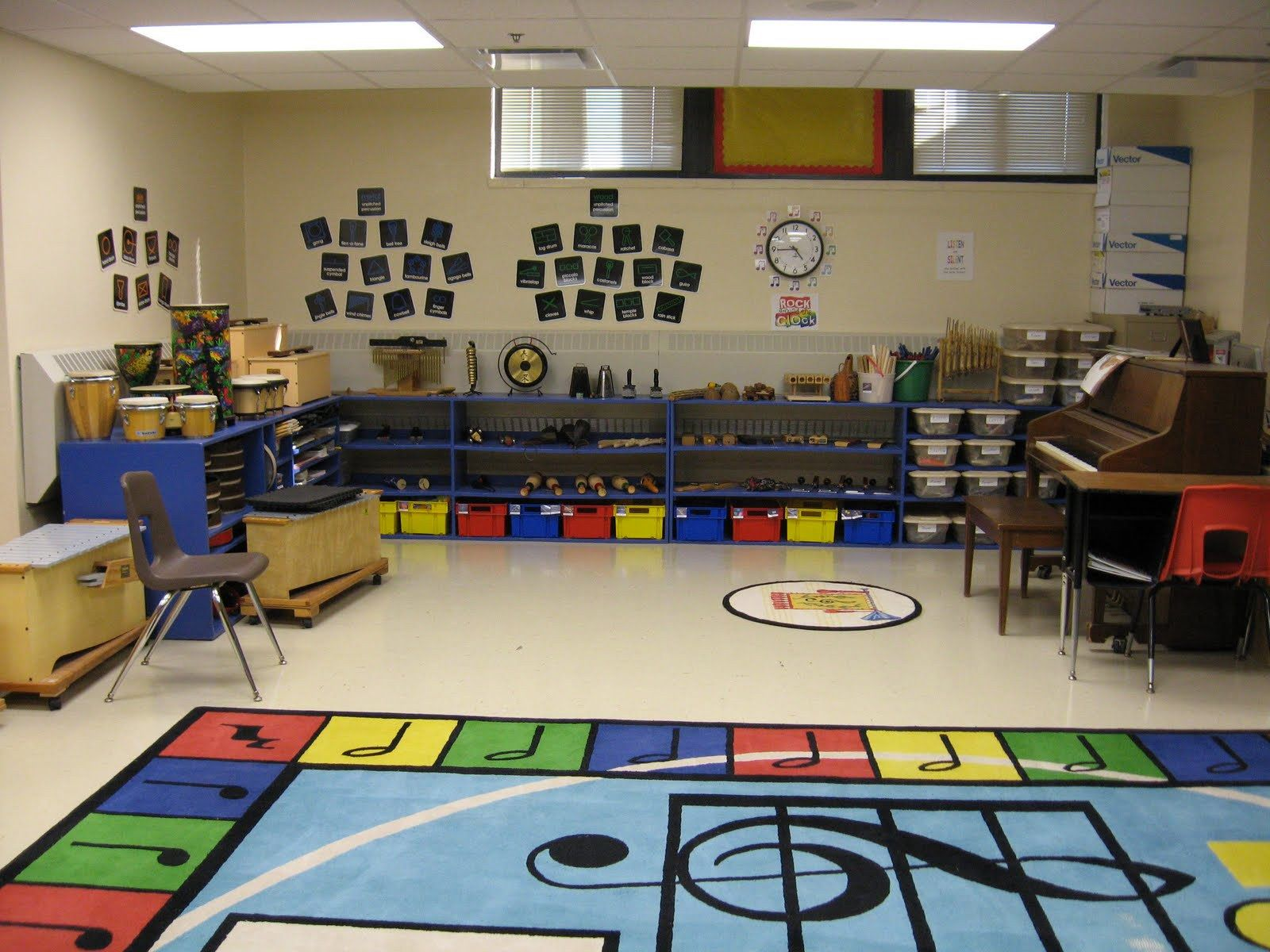 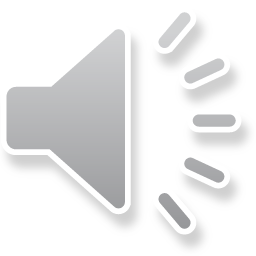 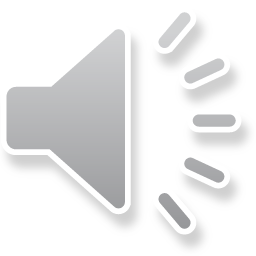 music
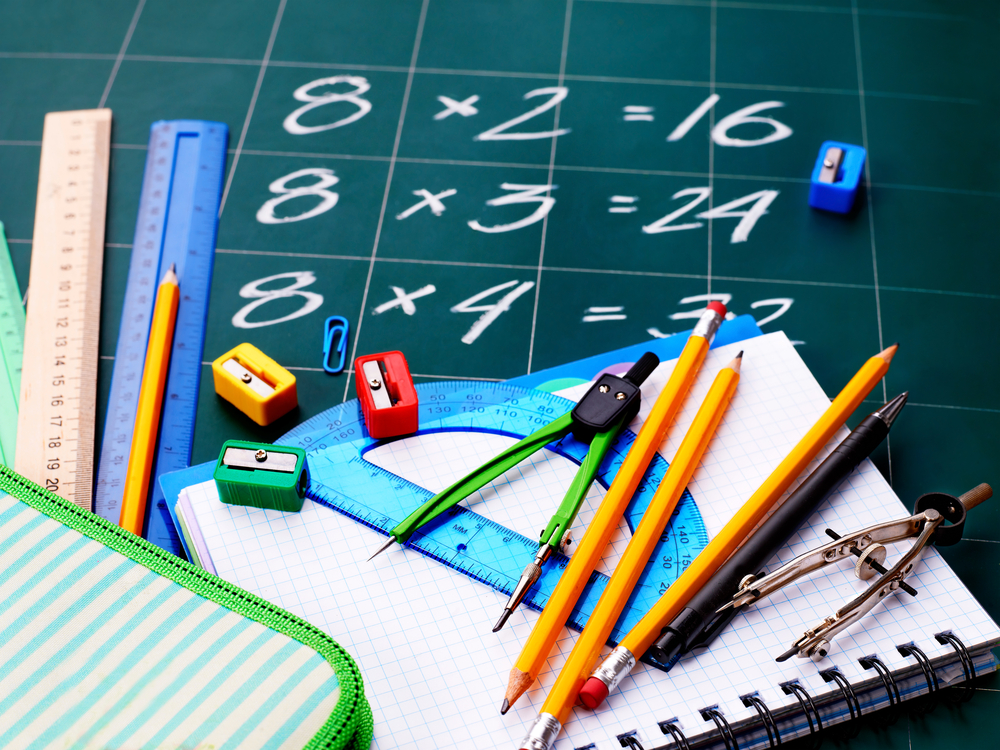 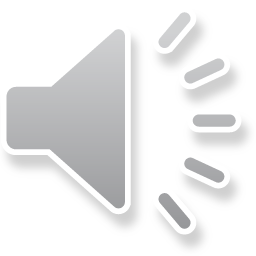 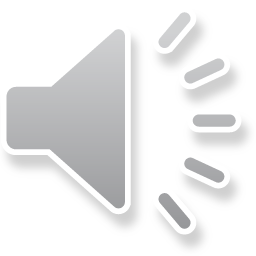 math
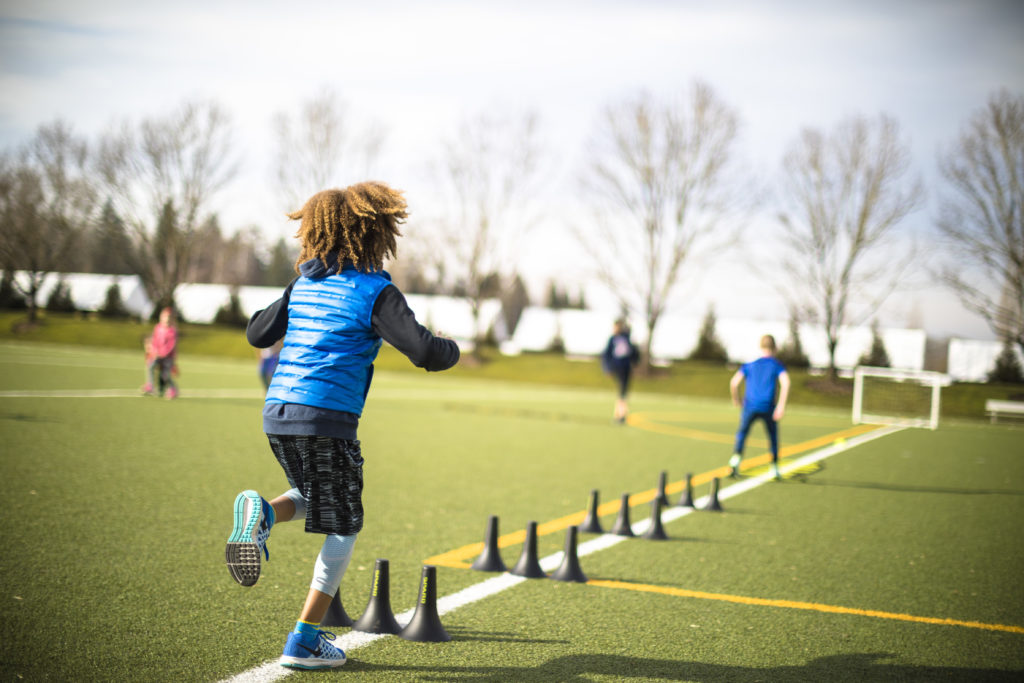 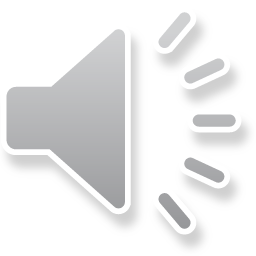 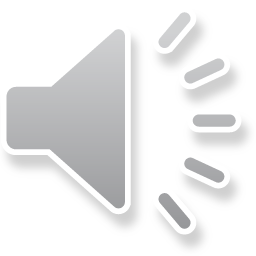 P.E
Draw your favorite subject, then tell your friend about it!
Tasks
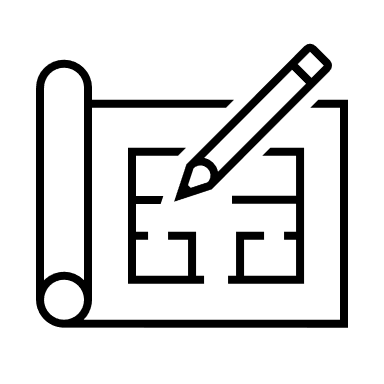 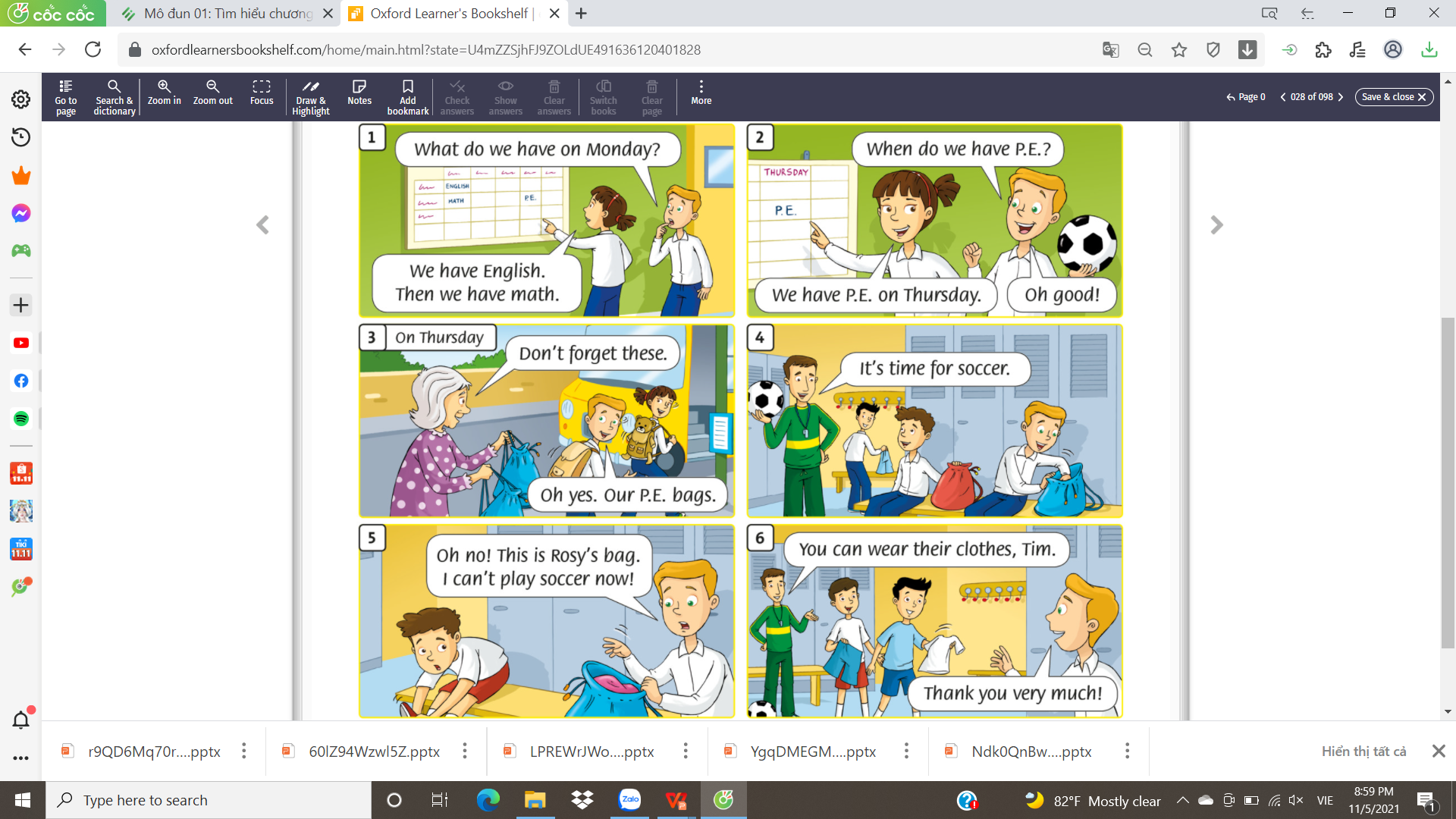 Grade 3
Unit 4:We have English!
Lesson 2
Don’t forget your ruler.
What does she have tomorrow?
Yes mom!
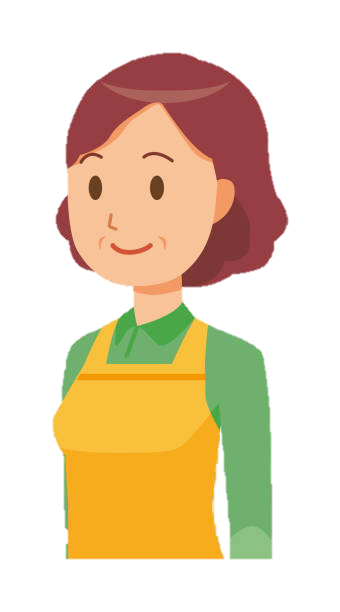 Math
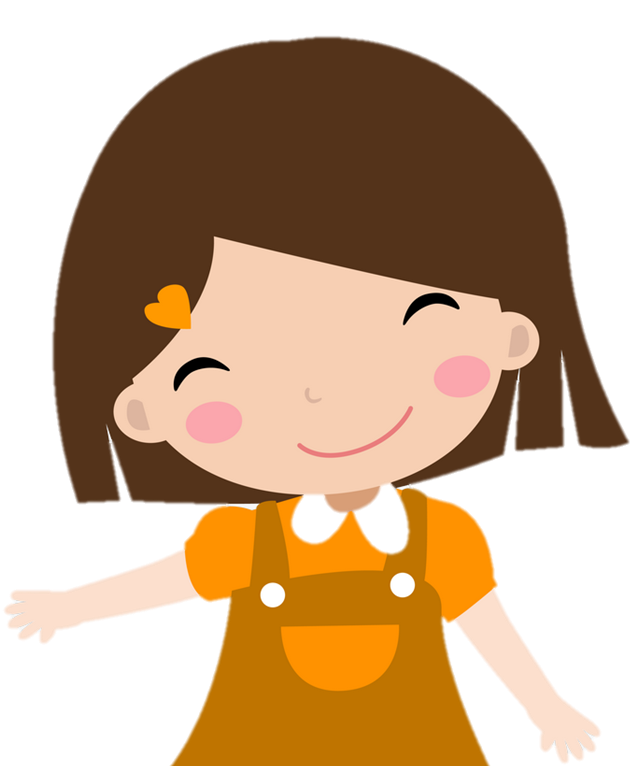 Music
How was your day?
What did she have today?
I had fun playing ball dad.
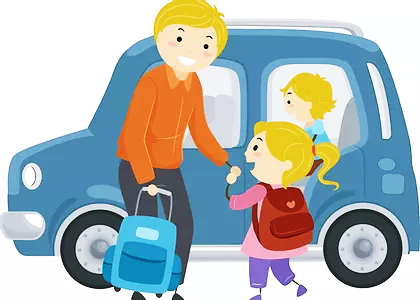 English
P.E
I’m practicing for tomorrow test
What does he have tomorrow?
What are you doing?
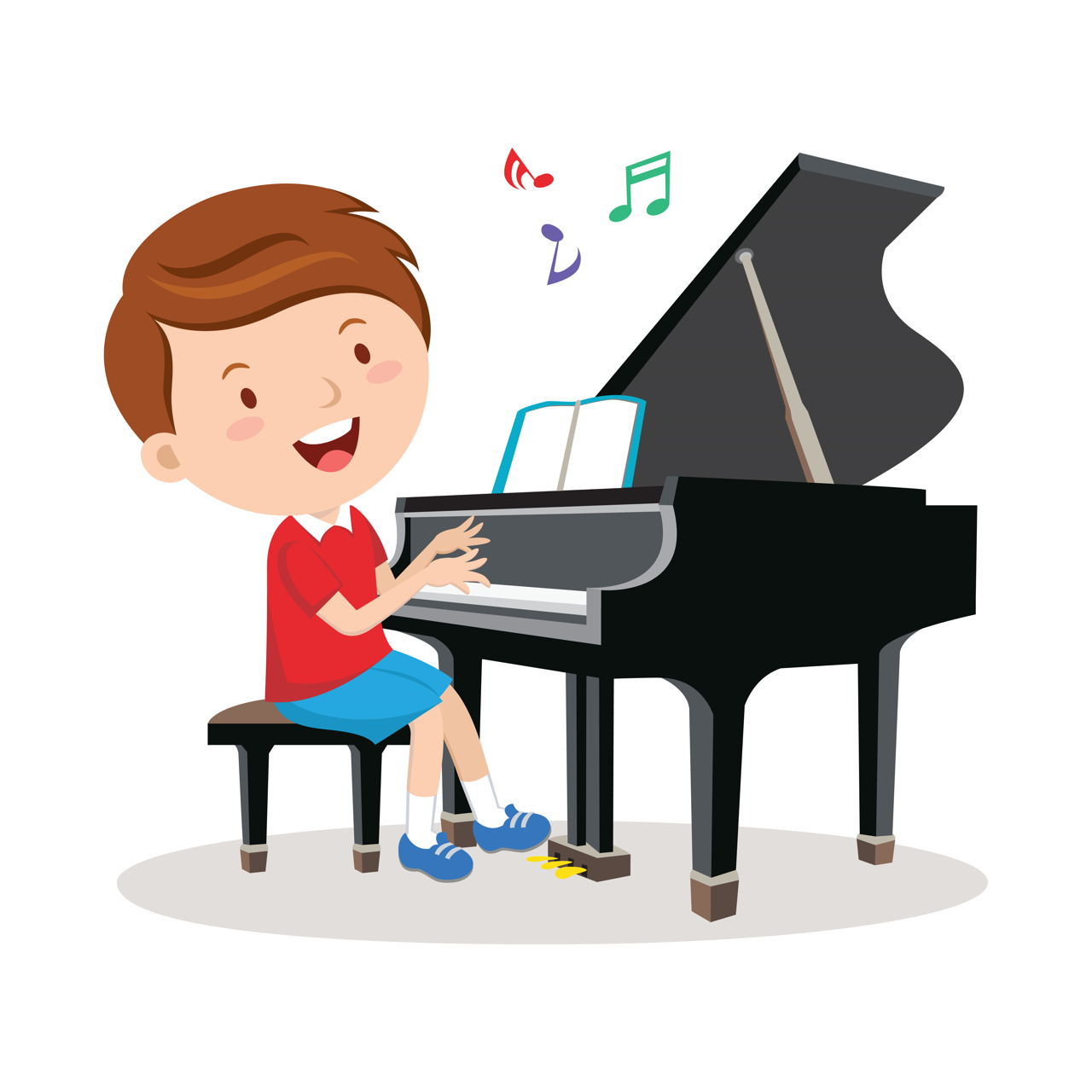 Art
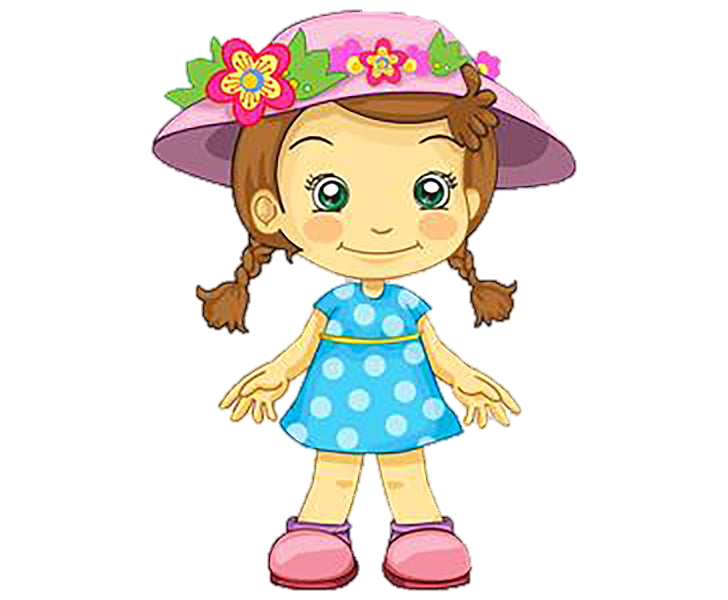 Music
We learned these letters today.
What did they have today?
Yes, we did.
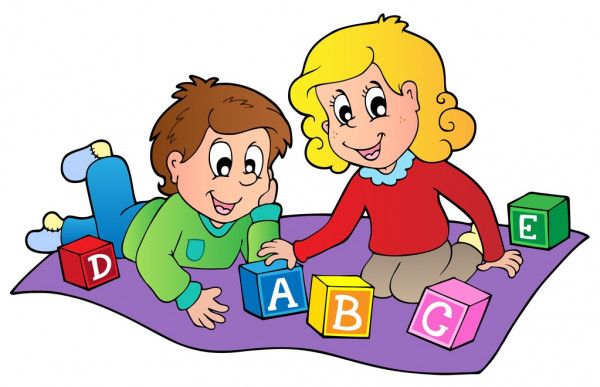 English
P.E
Let me help with tomorrow homework.
What does he have tomorrow?
Thanks, mom!
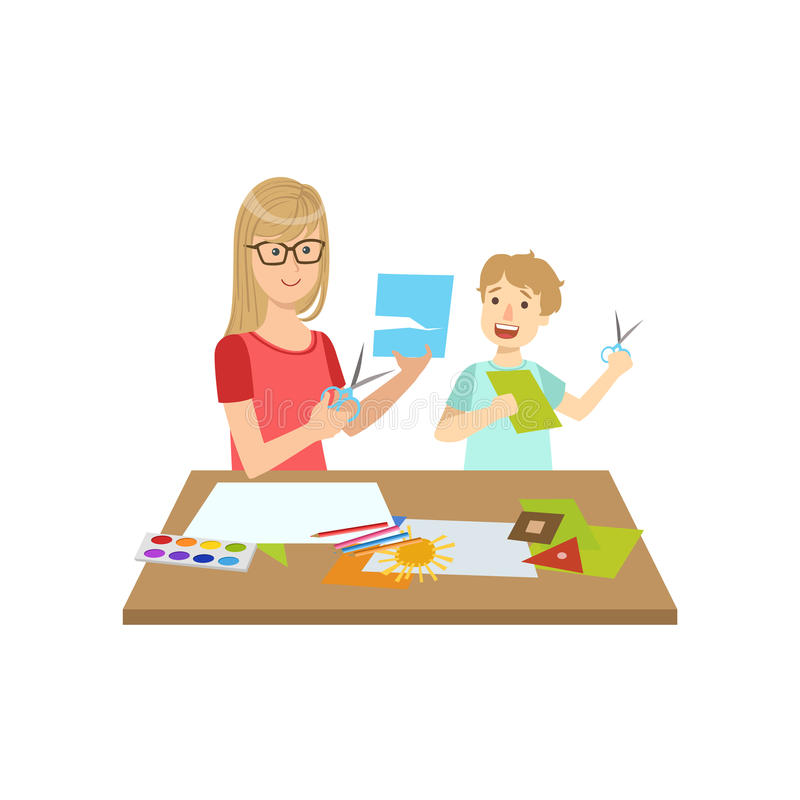 Math
Art
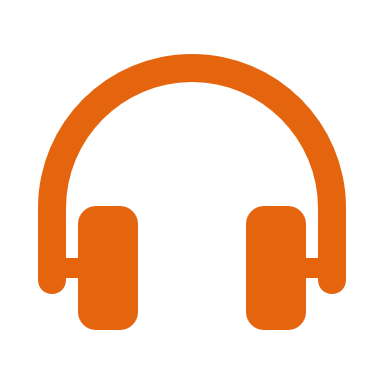 Listen point and repeat!
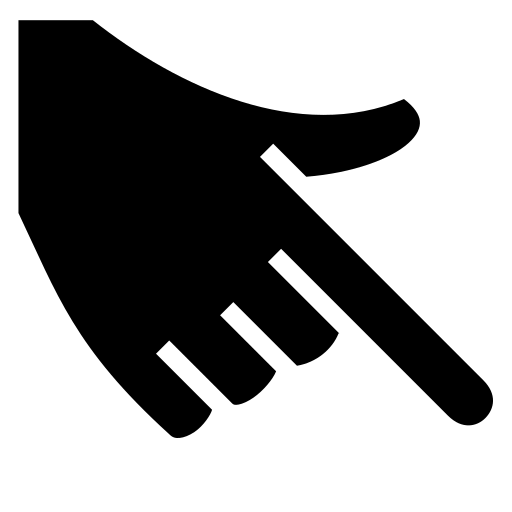 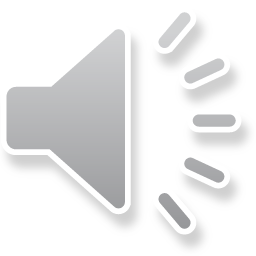 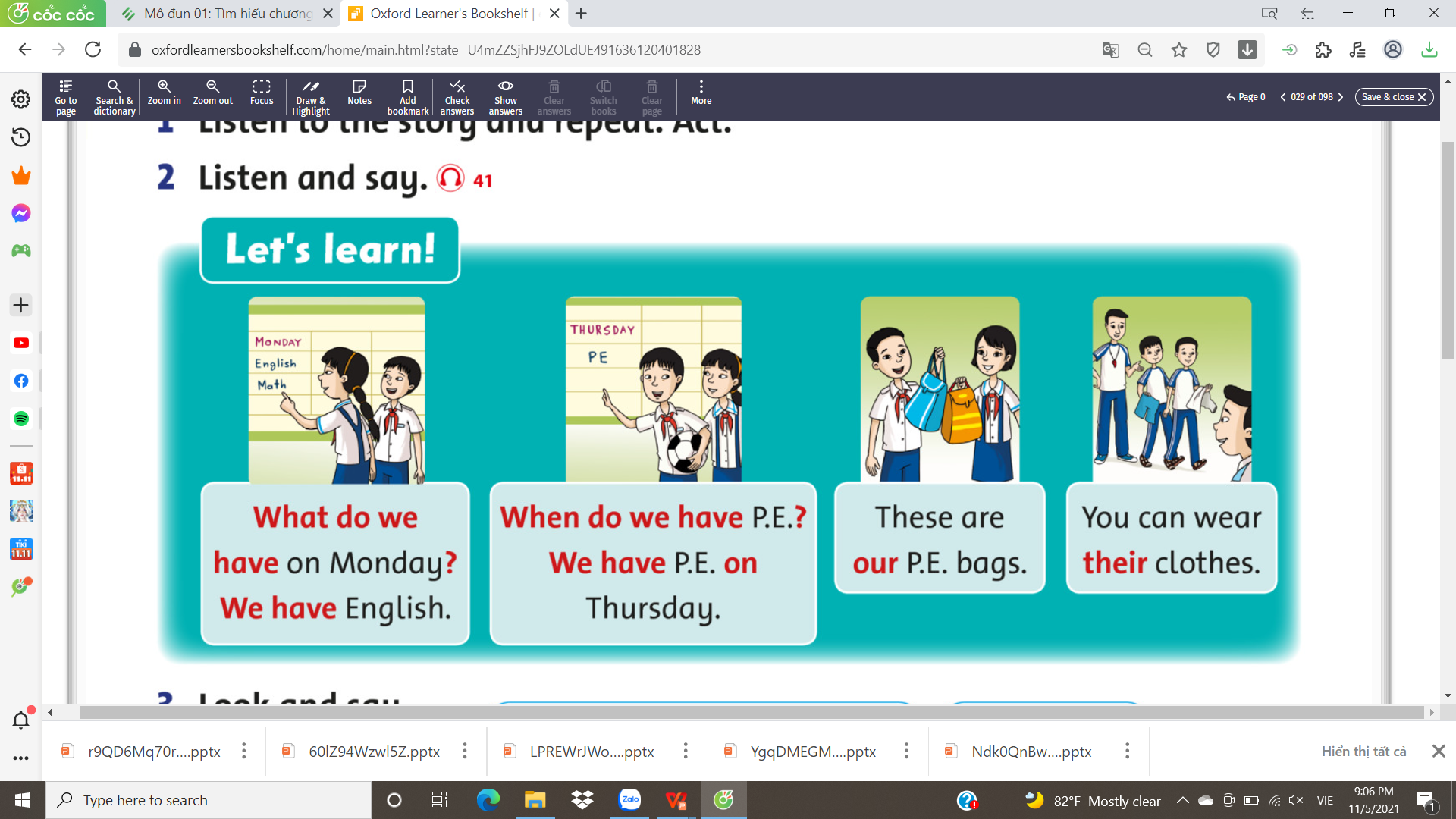 These are our schoolbags.
We have schoolbags.
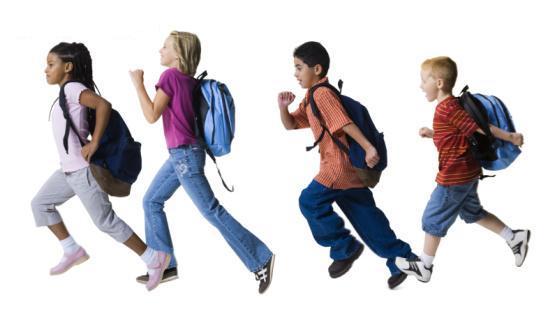 - our
we
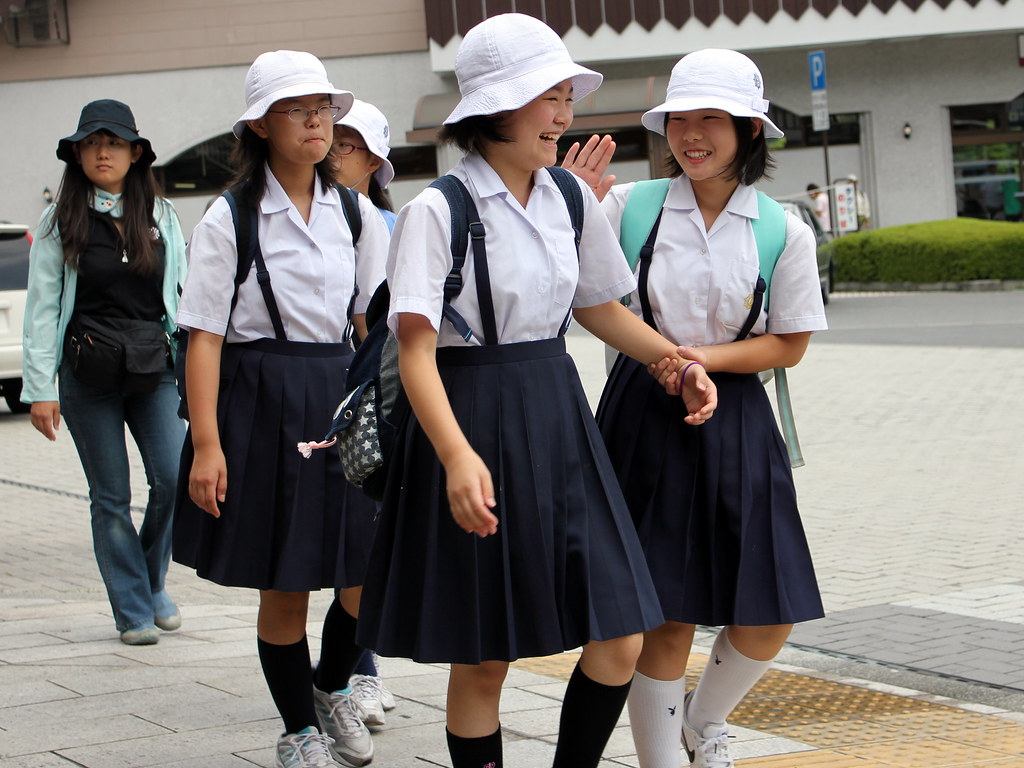 They wear their hats.
They have hats.
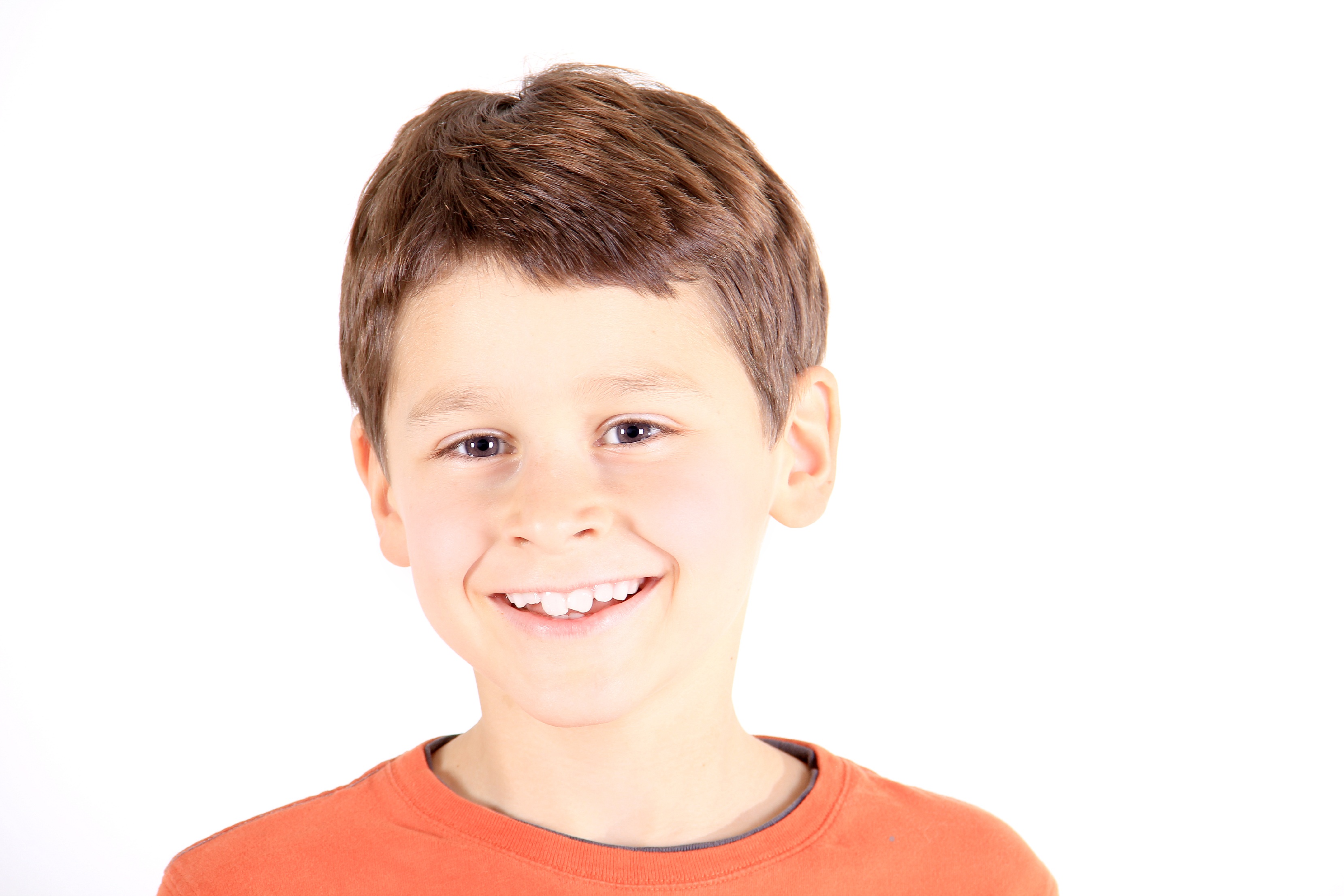 - their
they
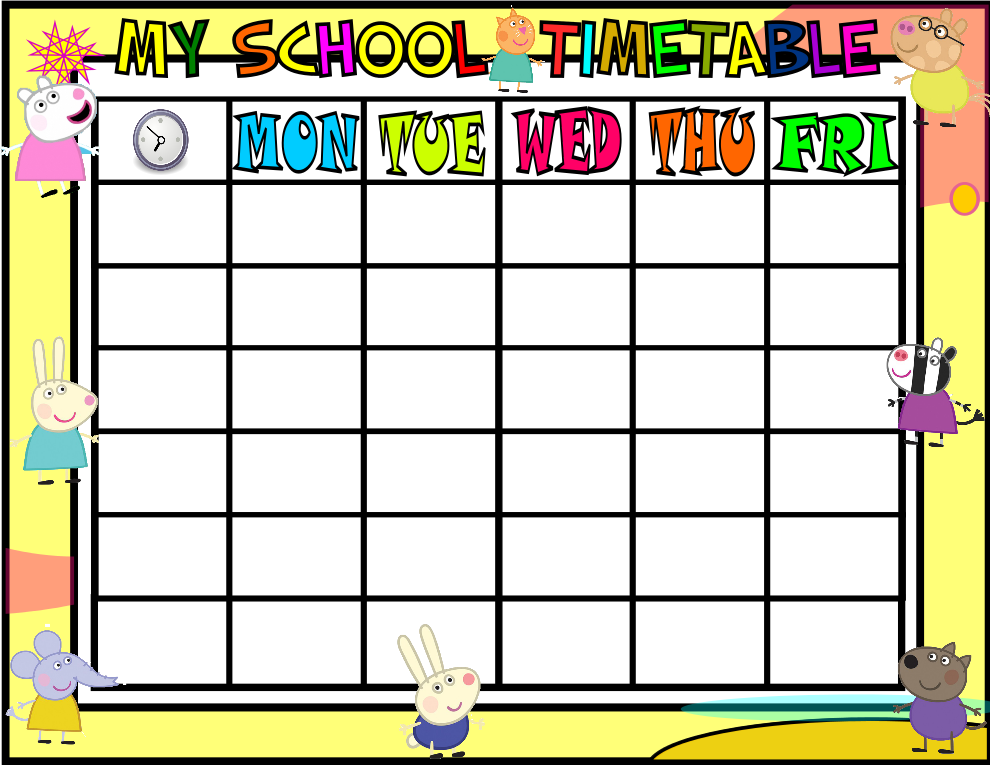 English
P.E.
P.E.
English
P.E.
English
When do we have P.E.?
We have P.E. on Thursday.
What do we have on Monday?
We have English.
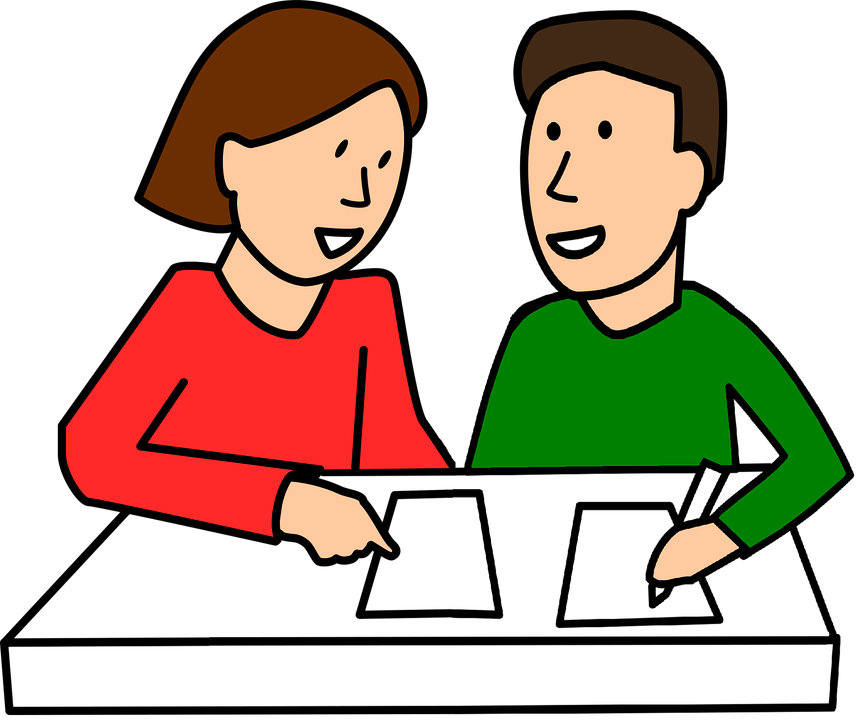 Look and say.
+ What do we have on Tuesday? 
=> We have …
+ When do we have …? 
=> We have … on …
Pair work
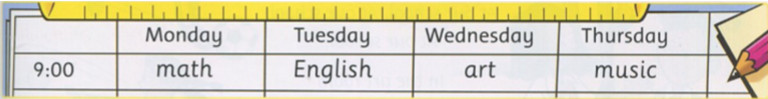 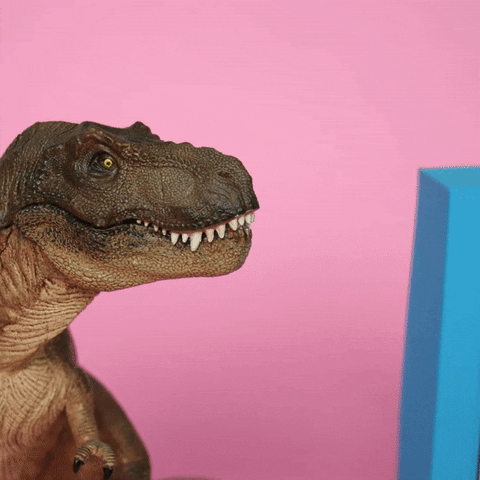 It’s time for a game!
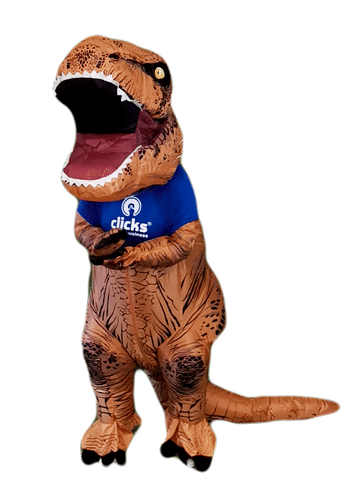 [Speaker Notes: Read the question
Click the timetable to have a look
Close the timetable
Answer the question
Click to check your answer!]
We have art on Monday and Friday.
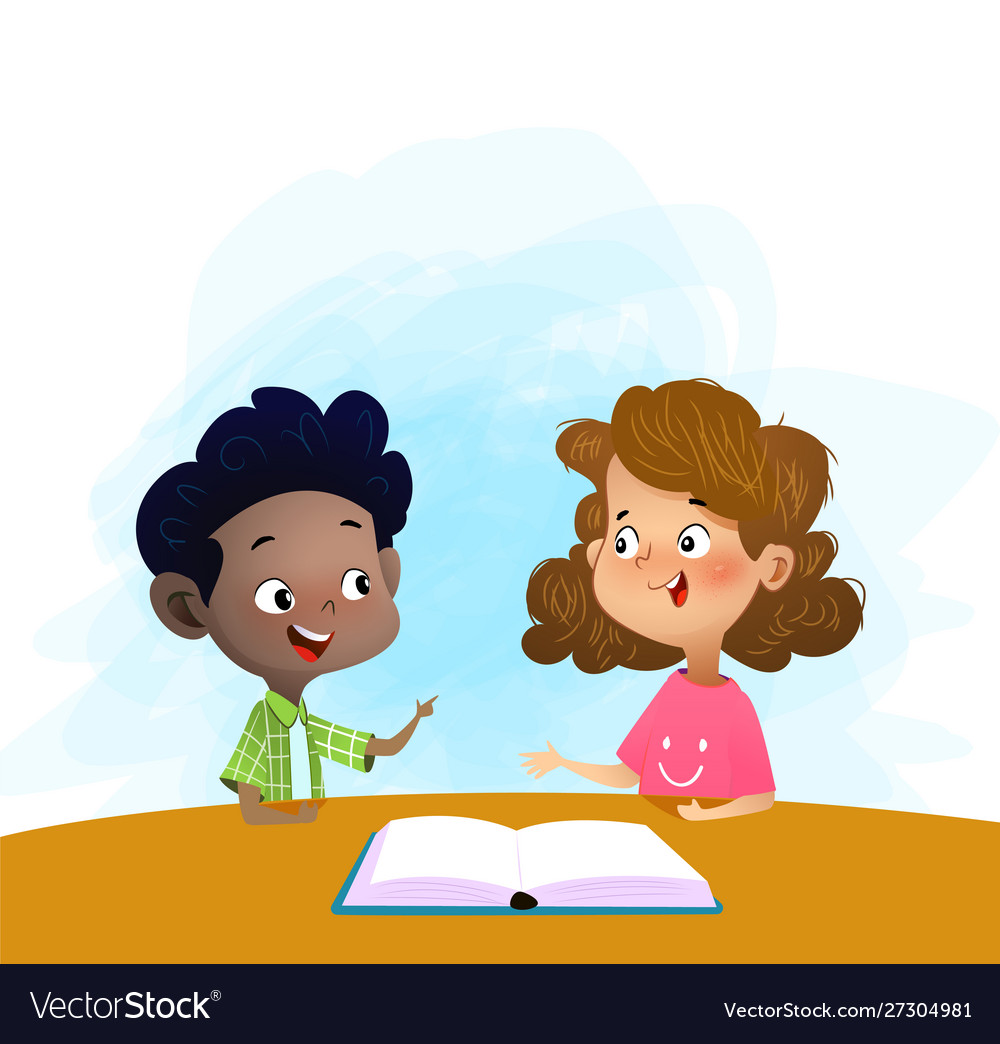 When do we have art?
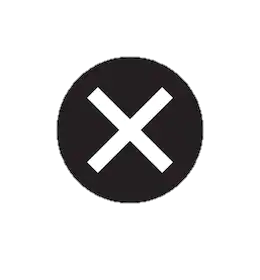 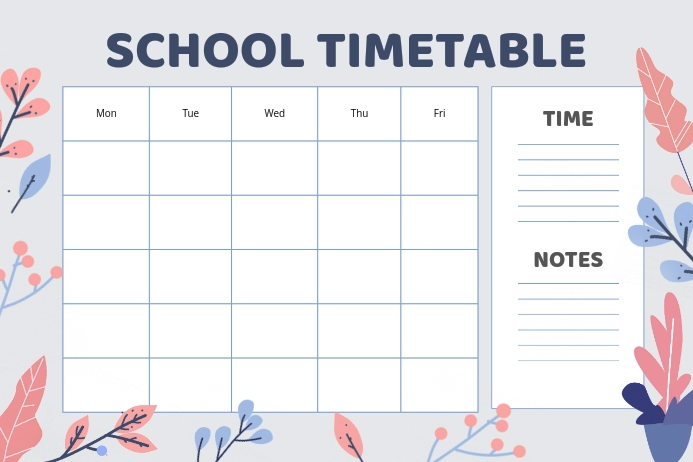 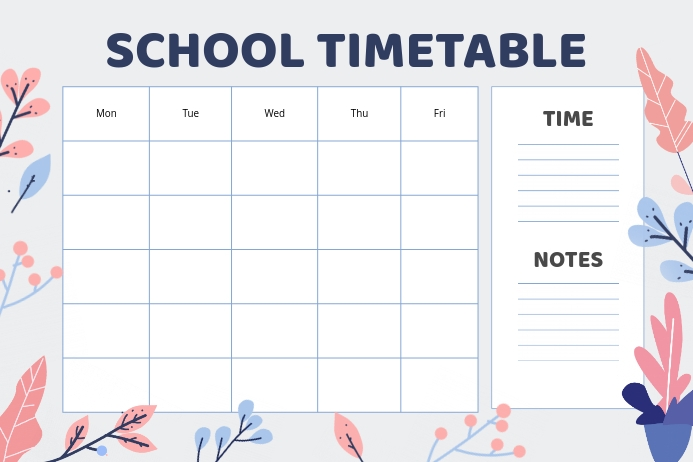 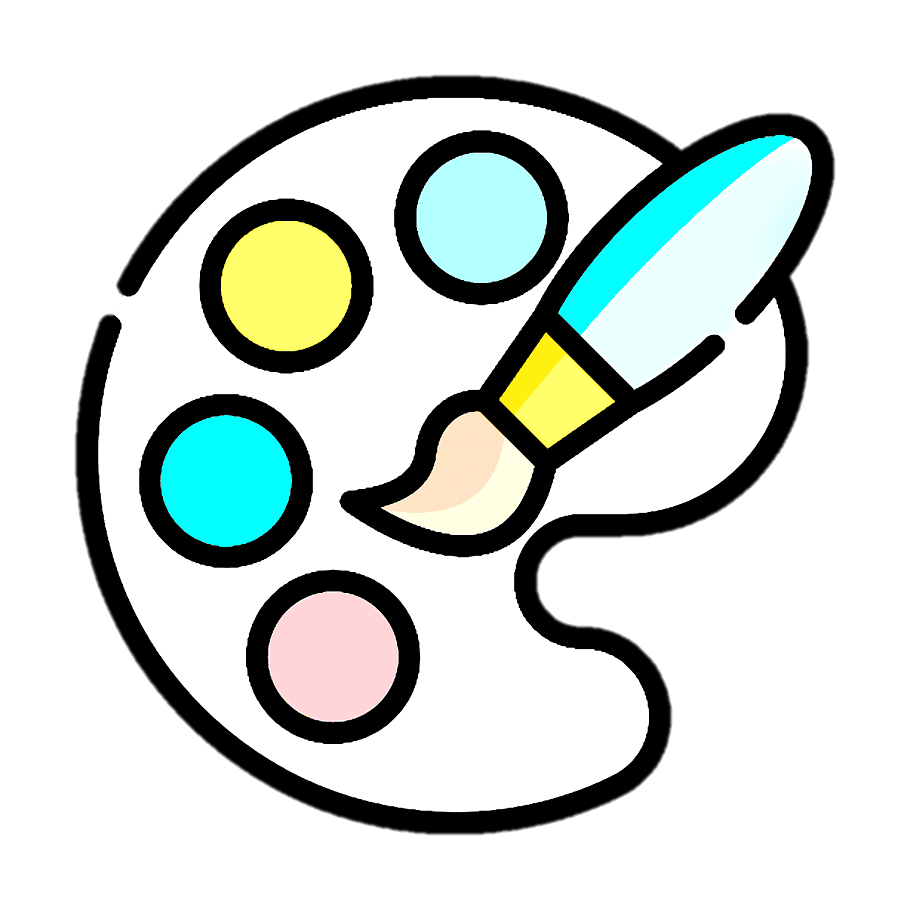 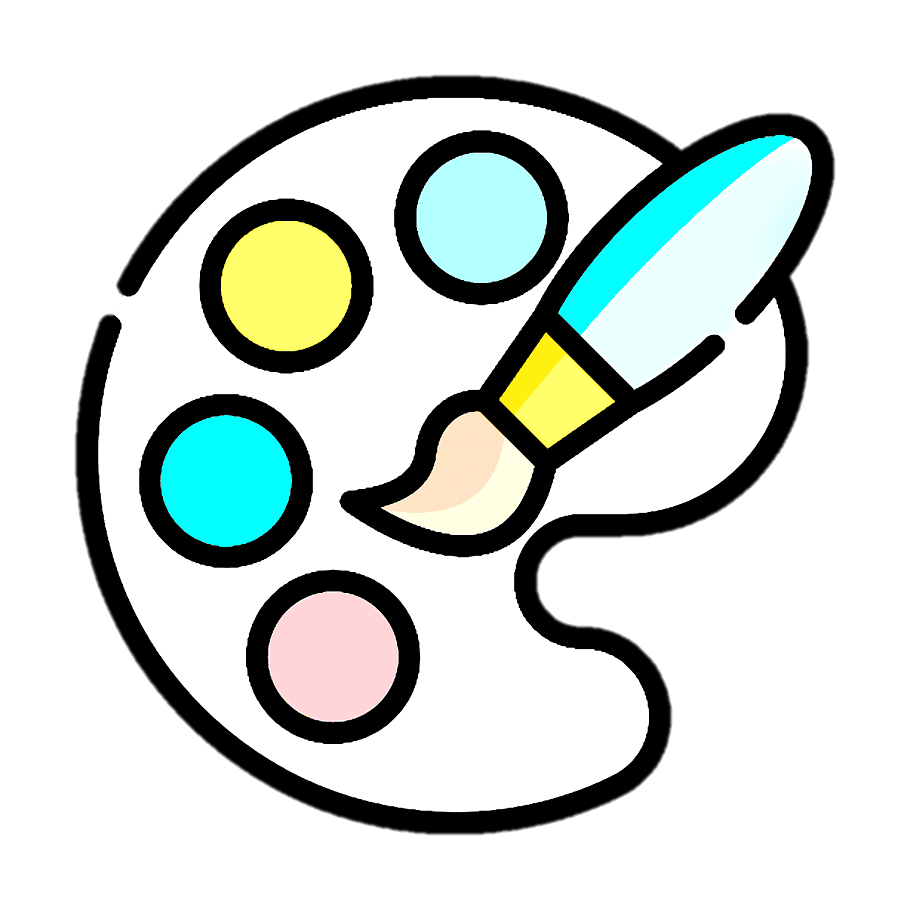 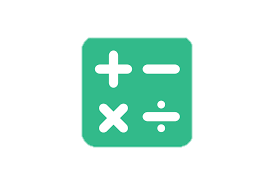 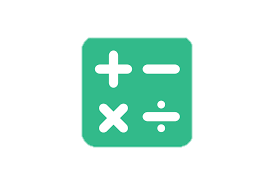 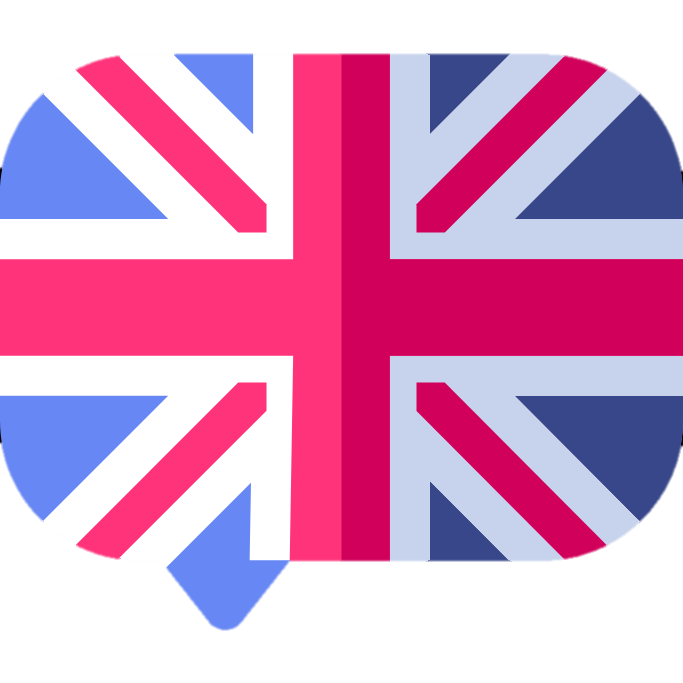 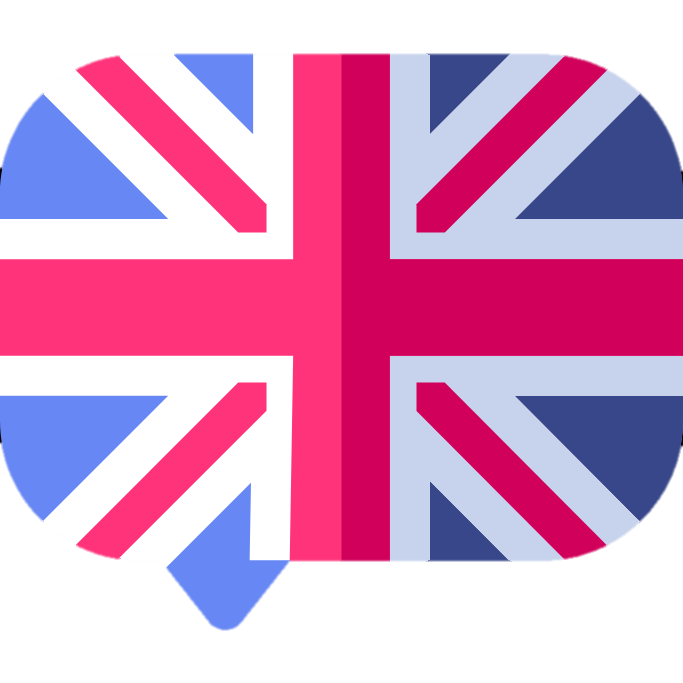 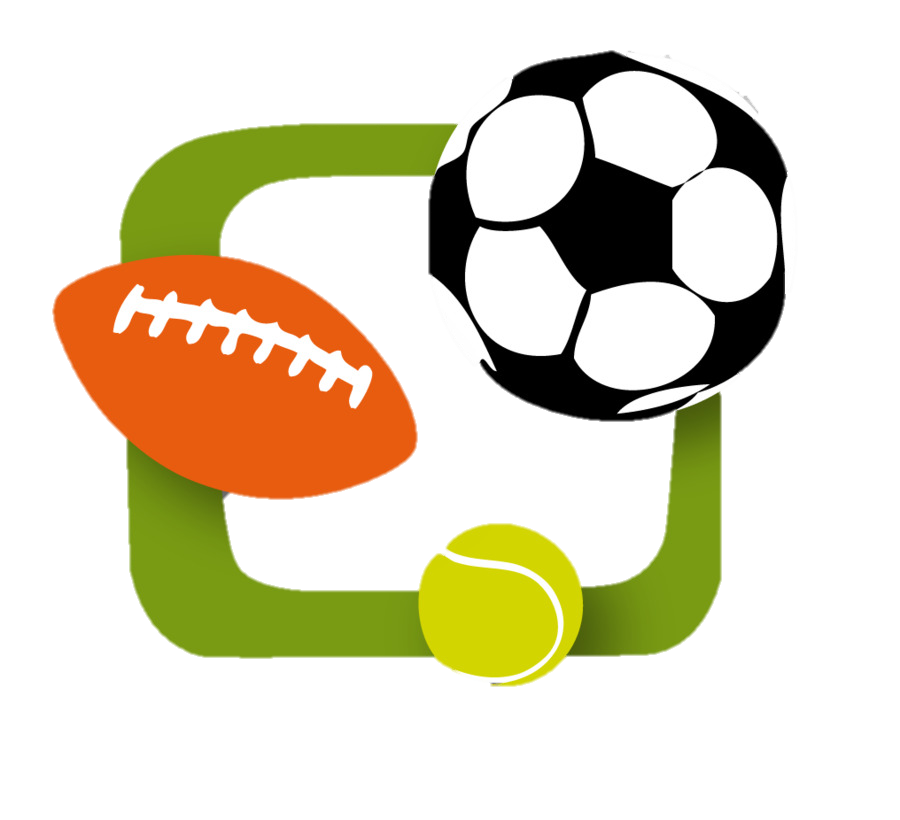 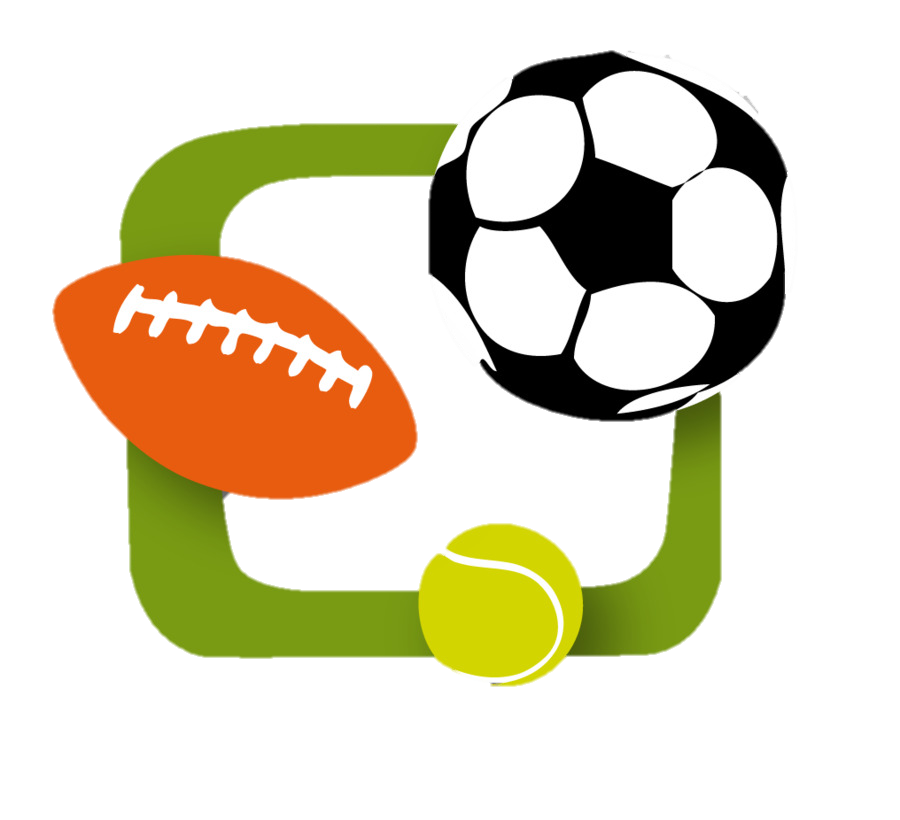 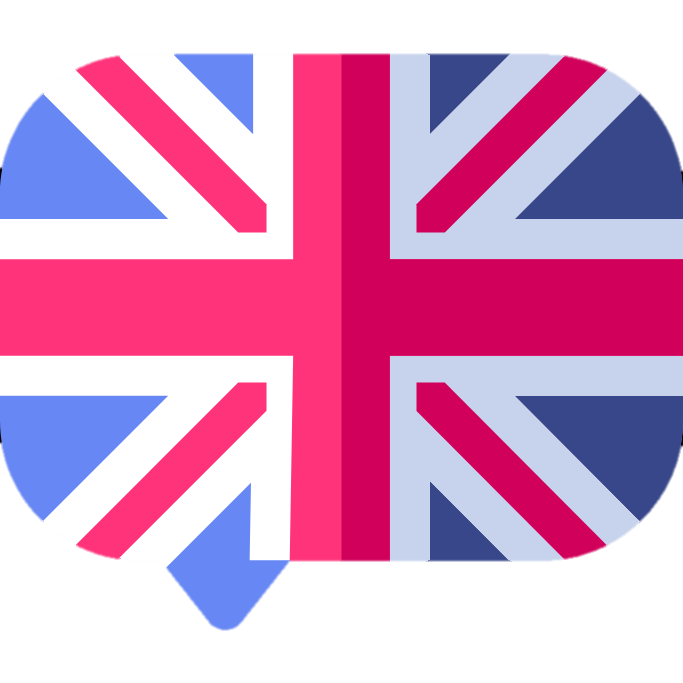 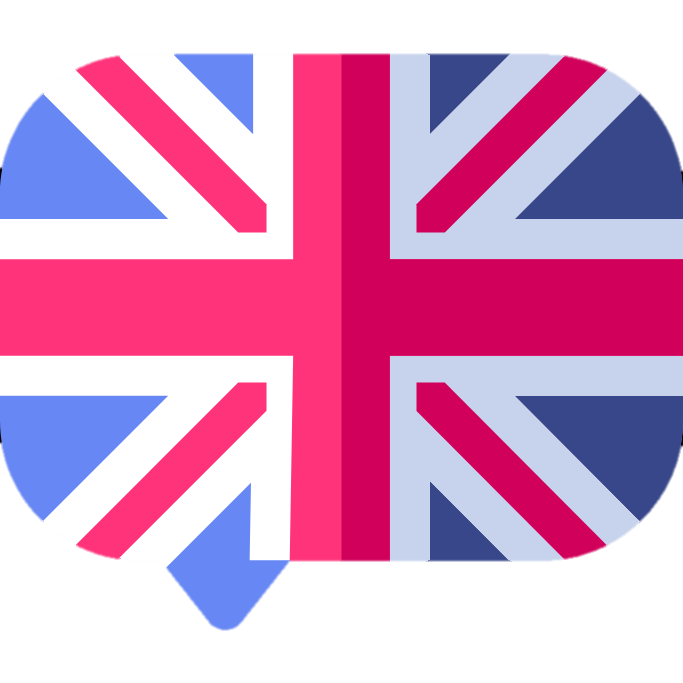 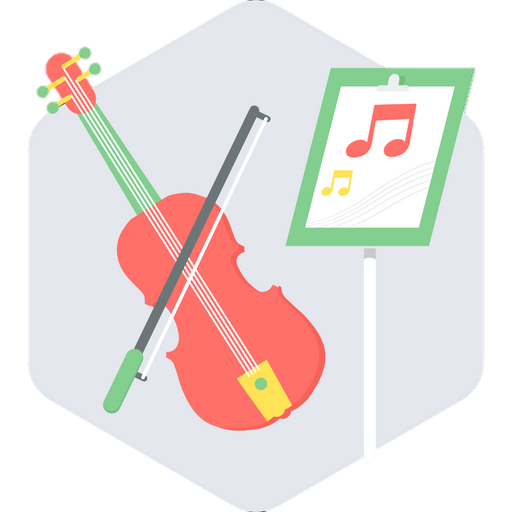 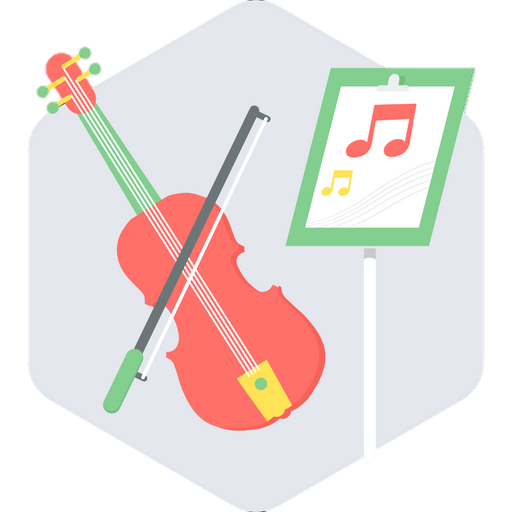 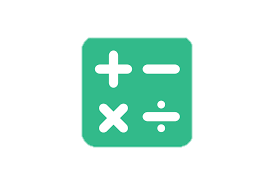 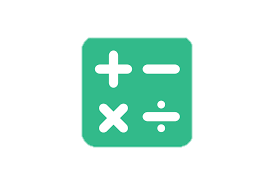 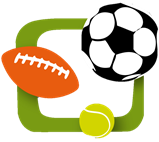 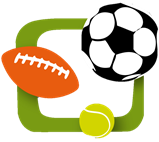 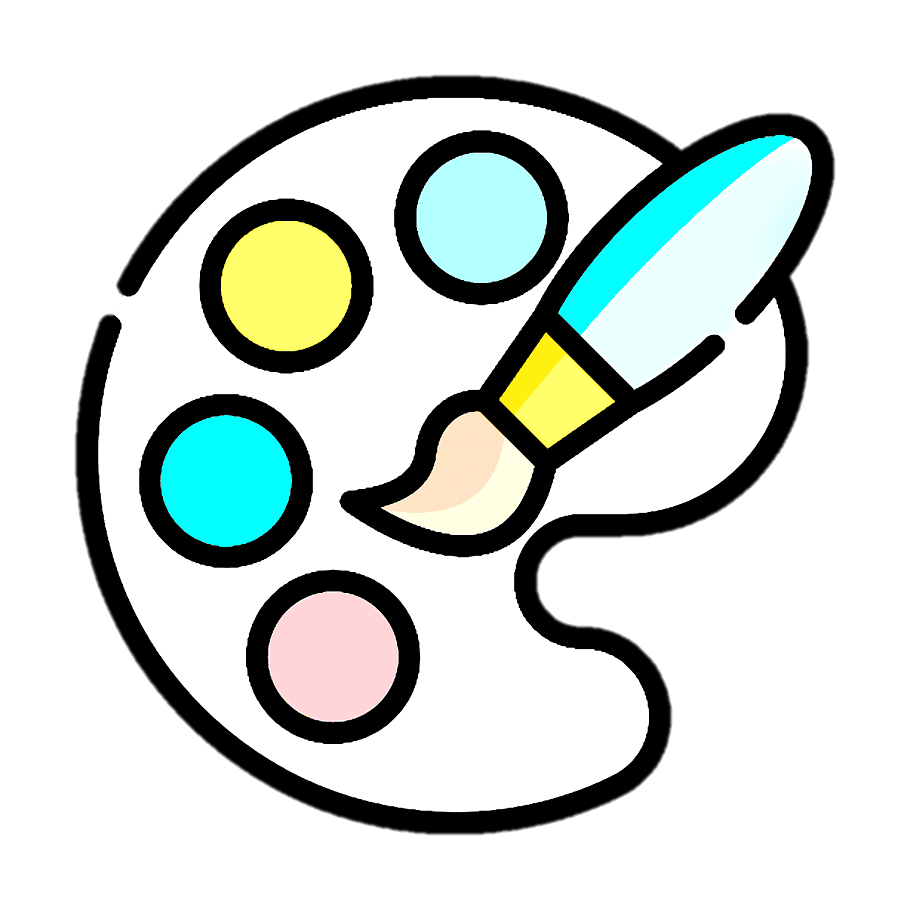 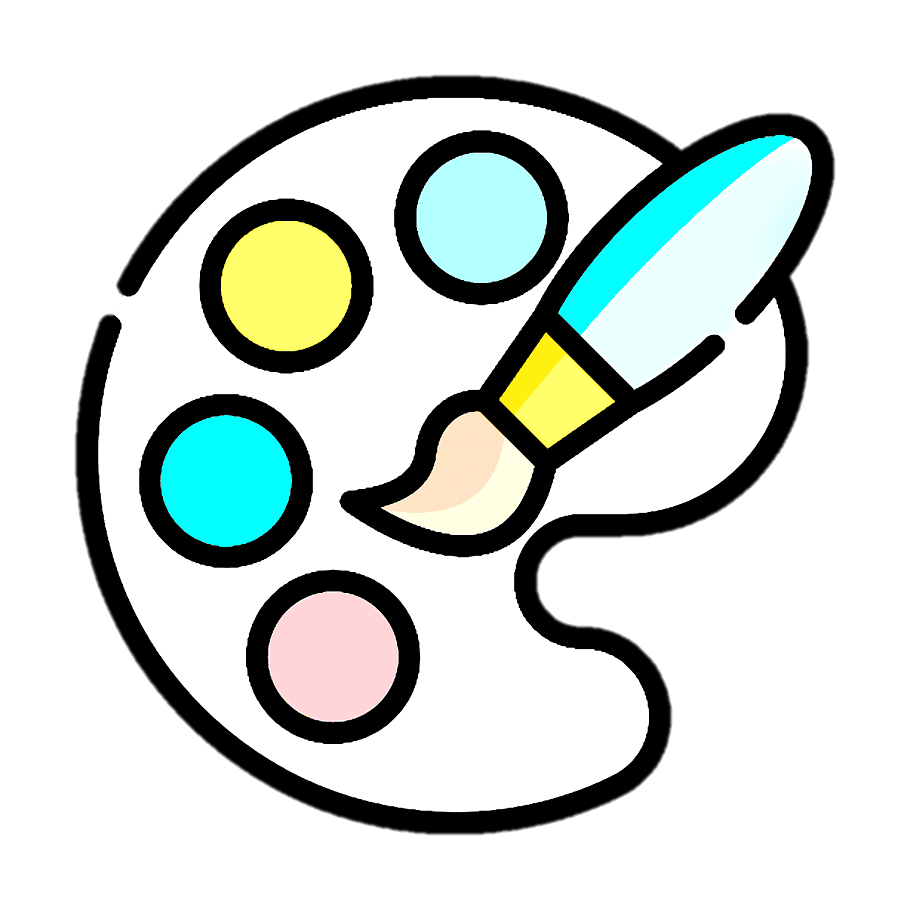 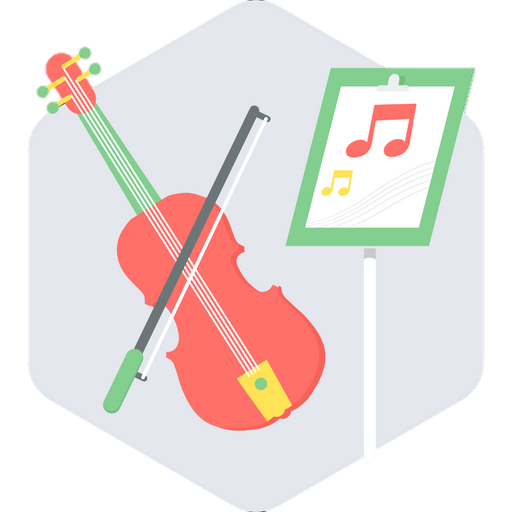 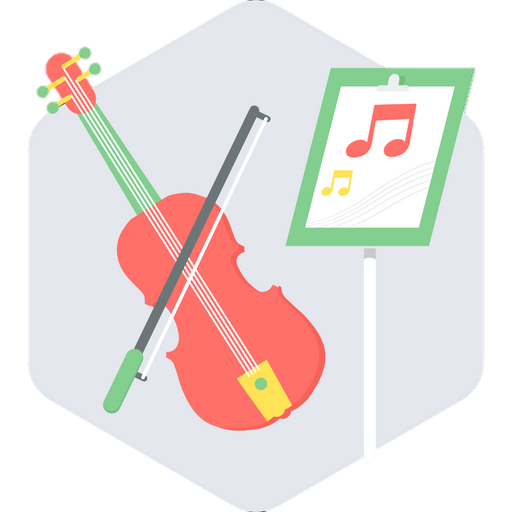 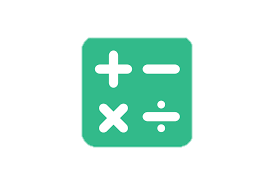 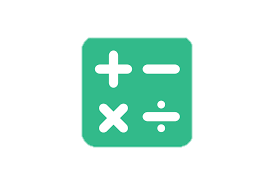 What do you have on Tuesday?
I have P.E and Math.
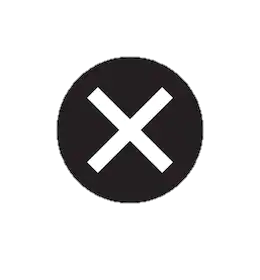 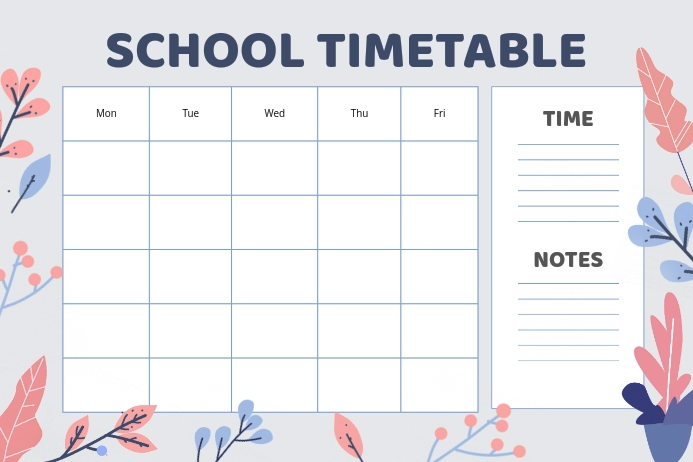 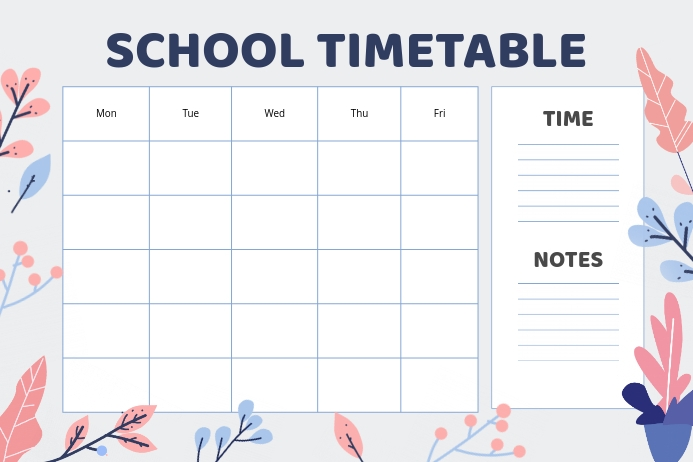 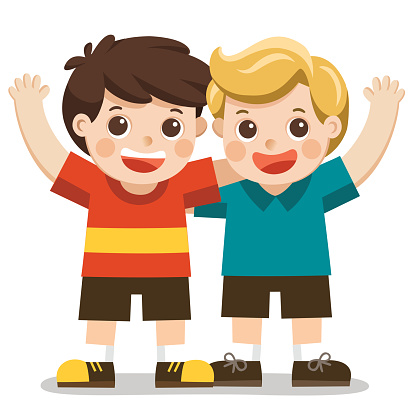 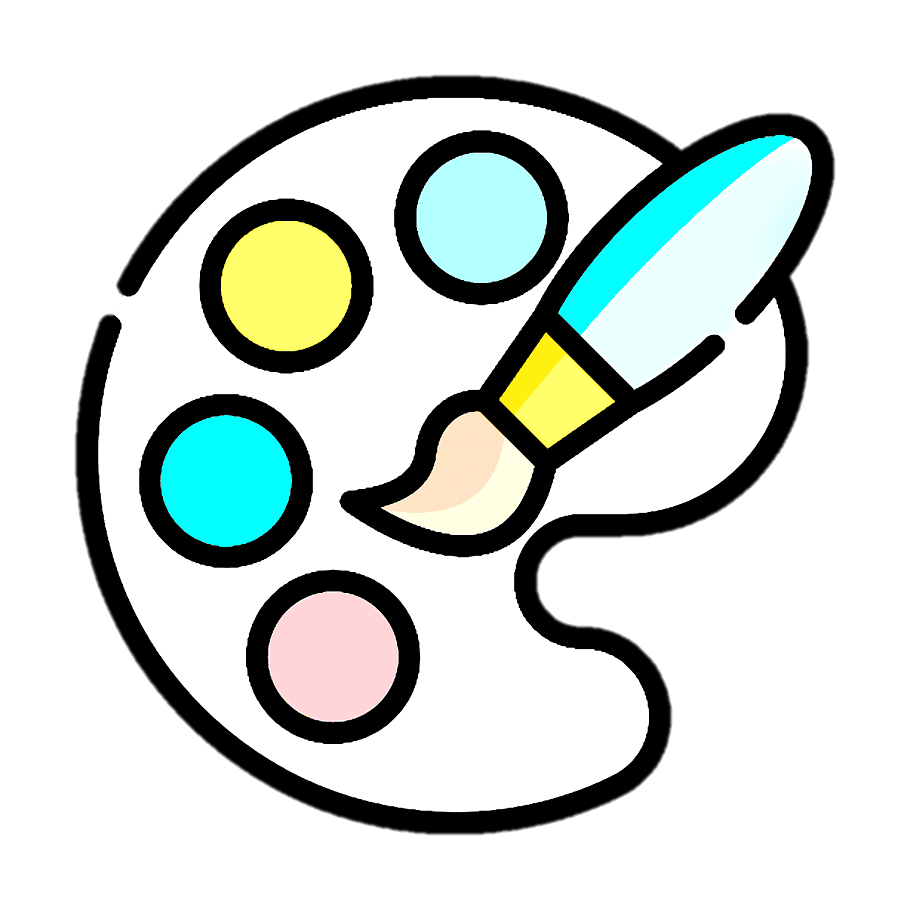 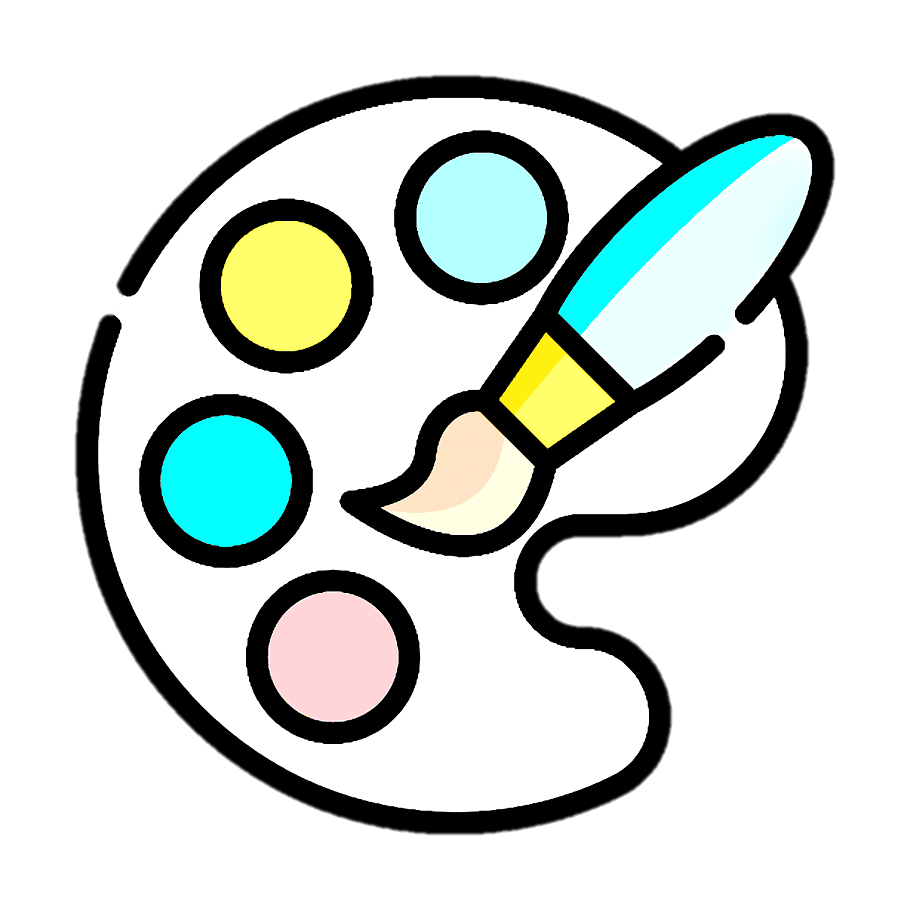 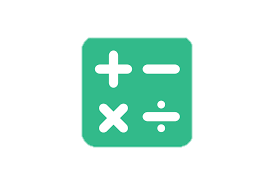 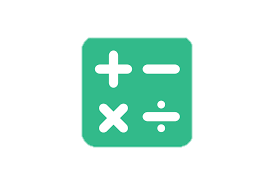 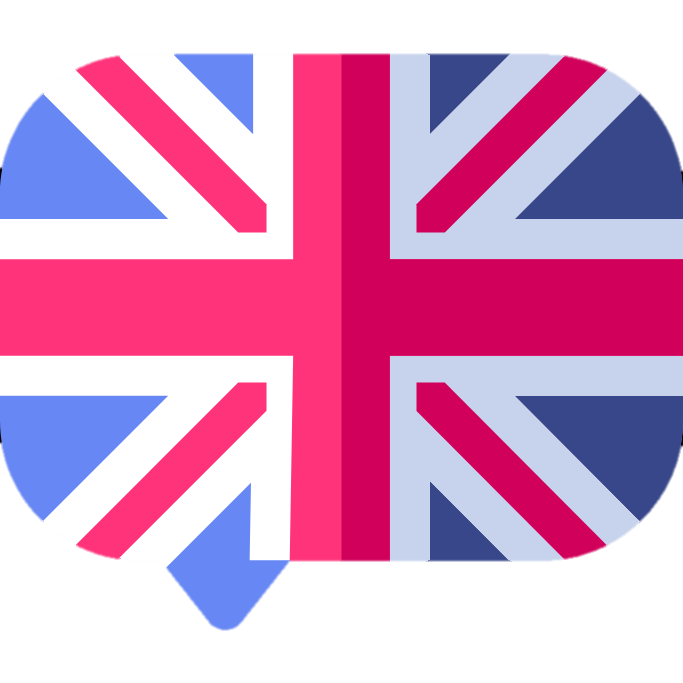 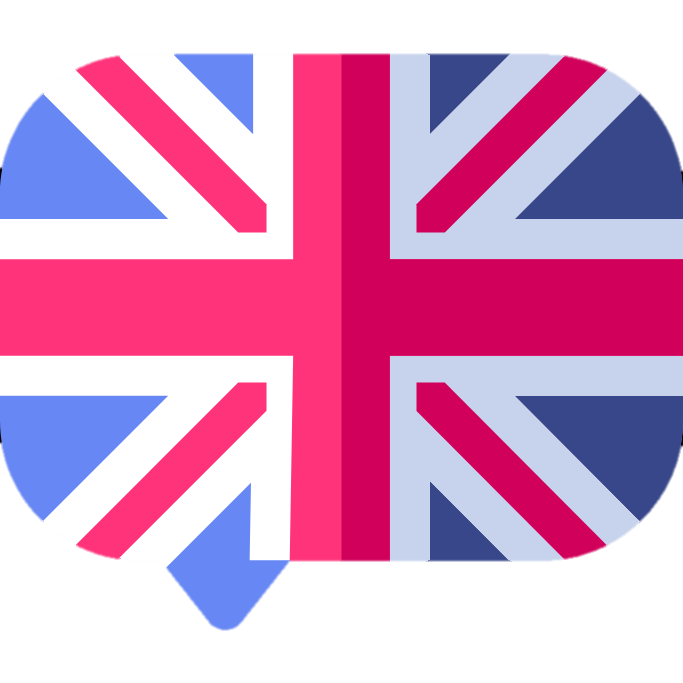 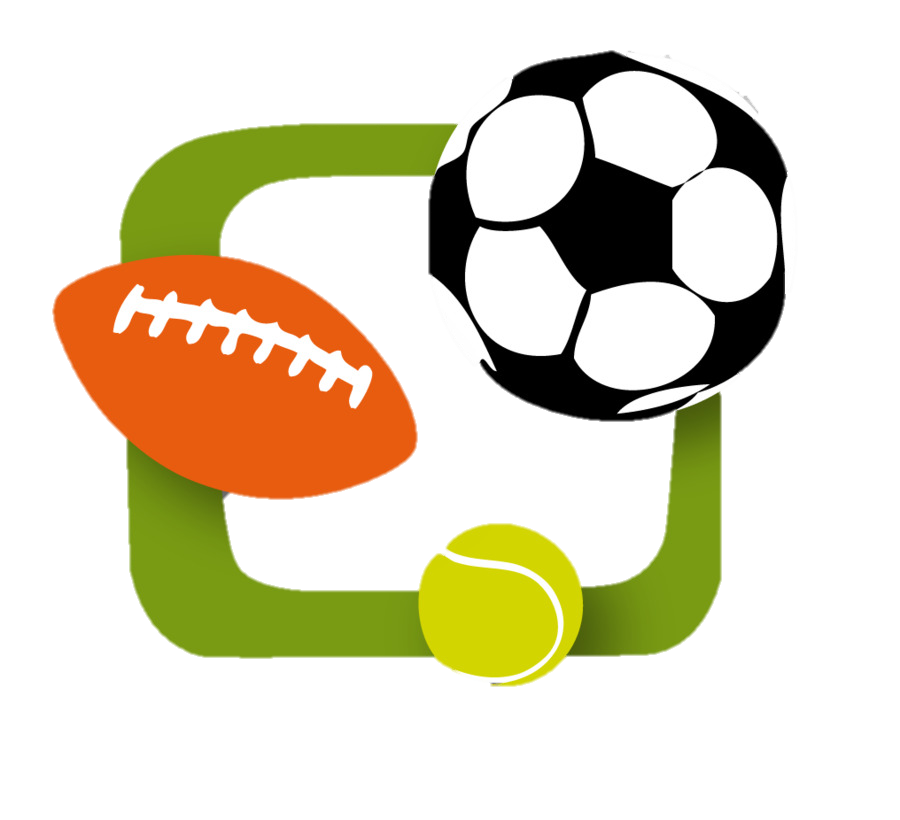 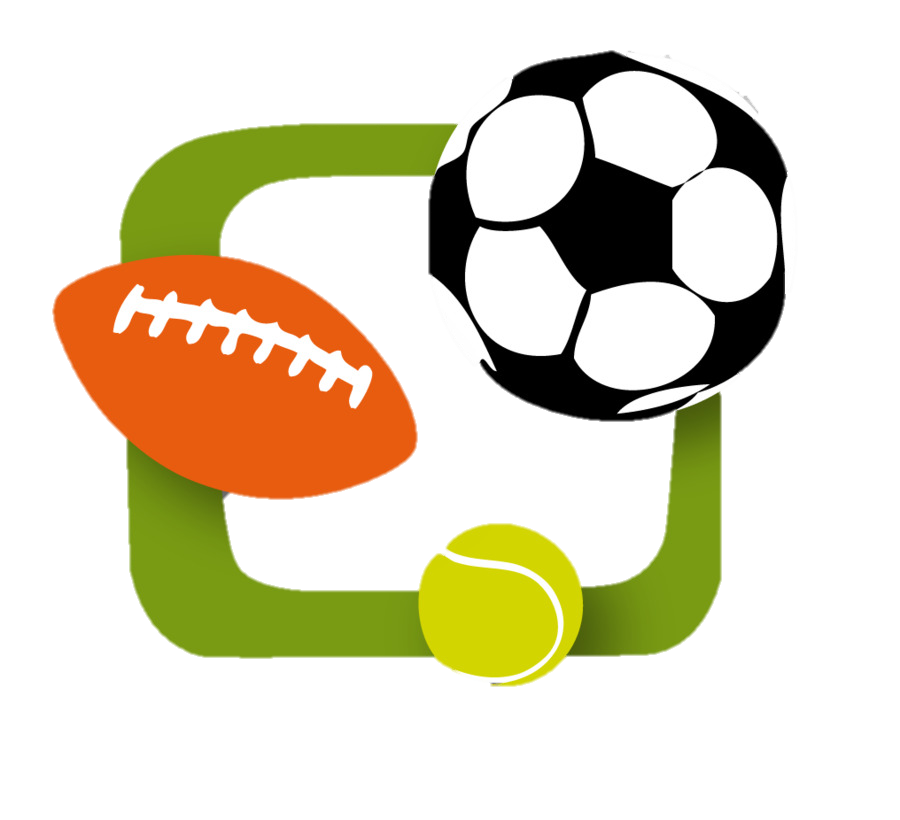 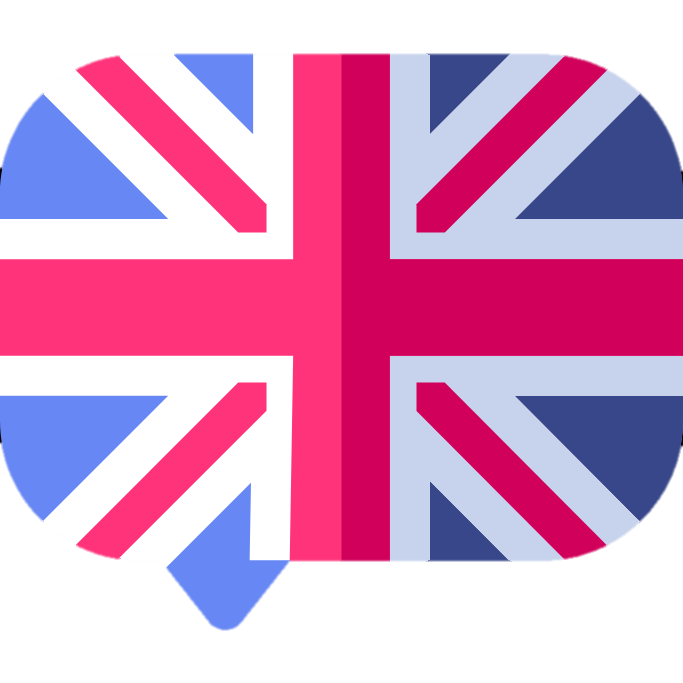 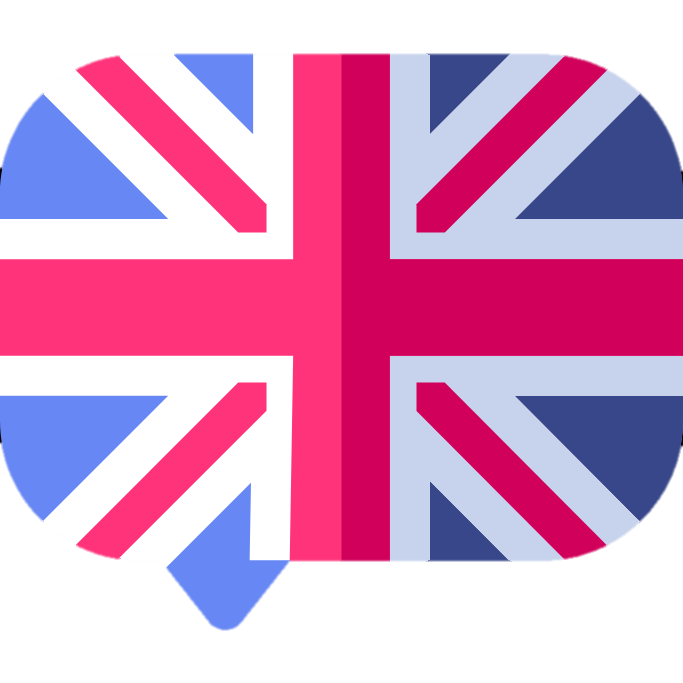 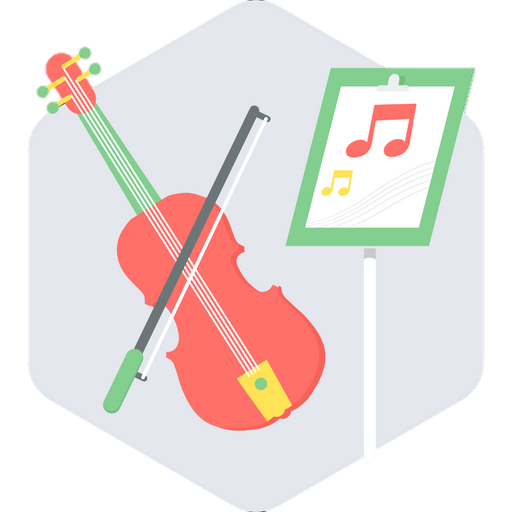 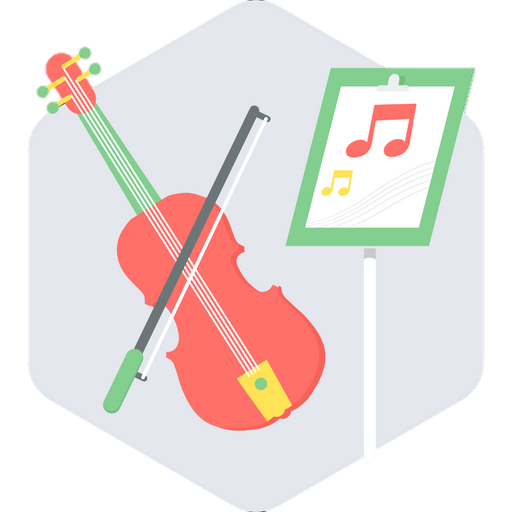 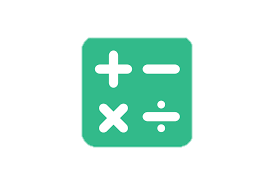 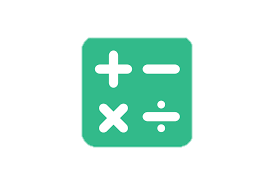 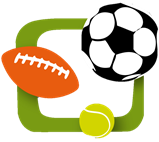 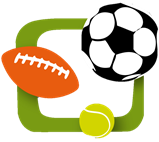 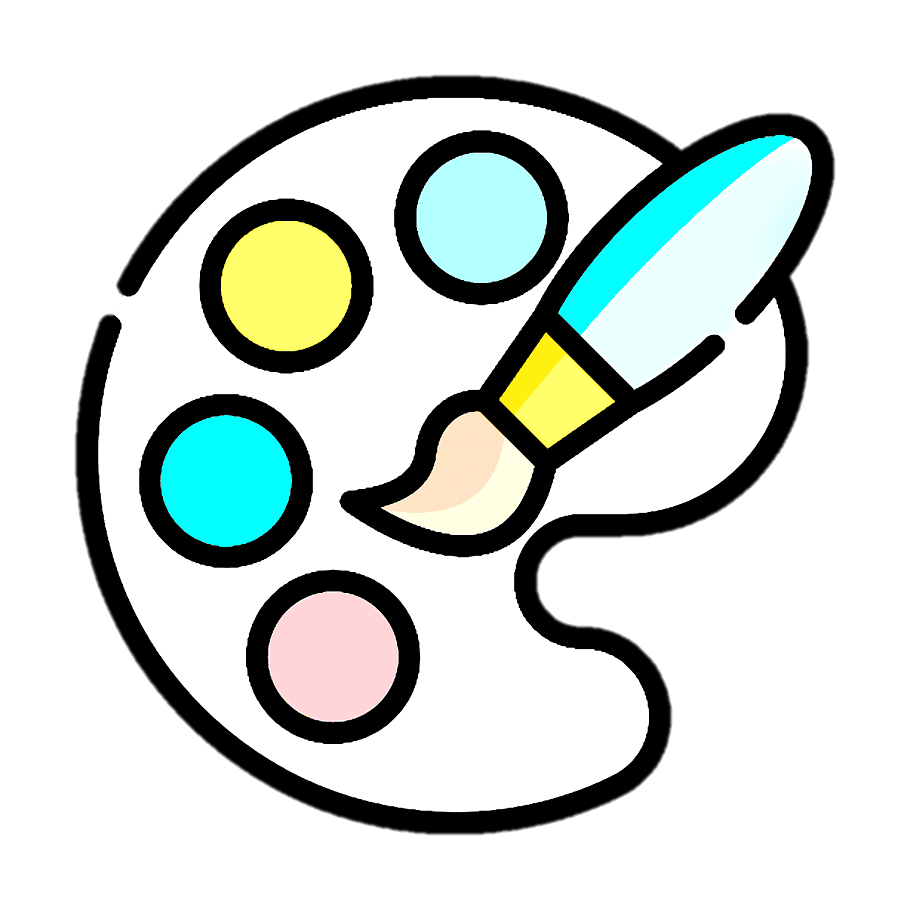 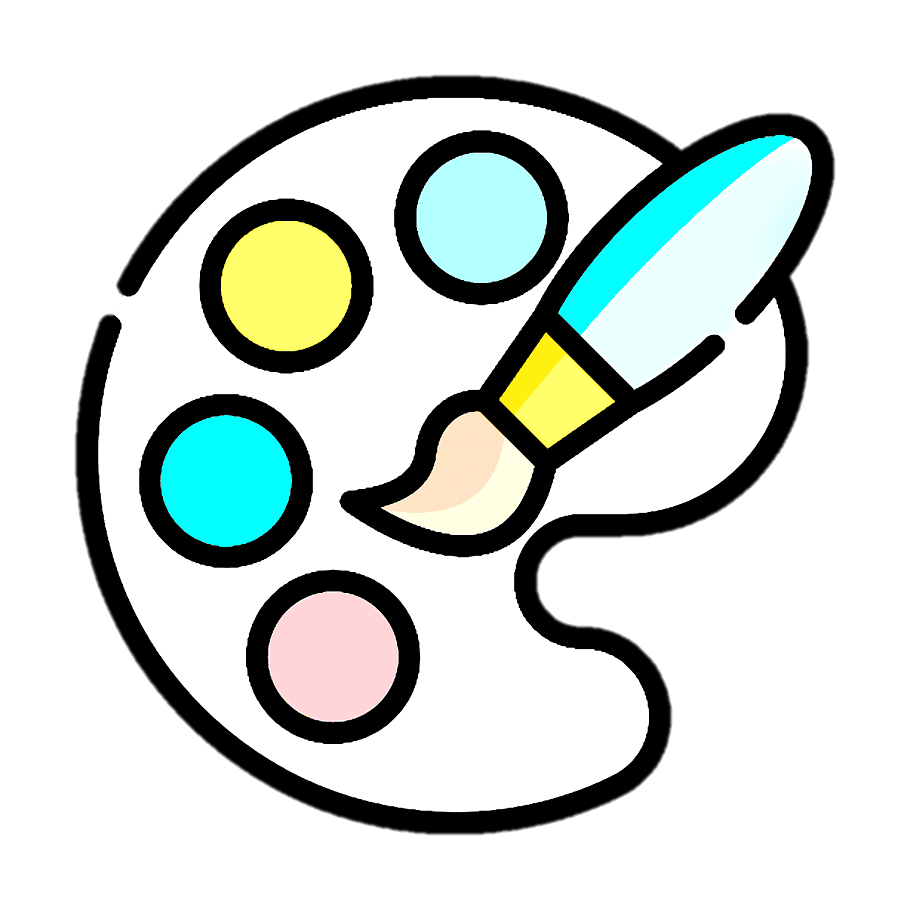 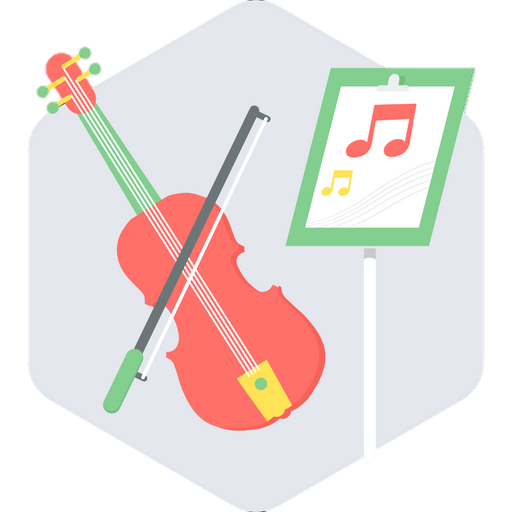 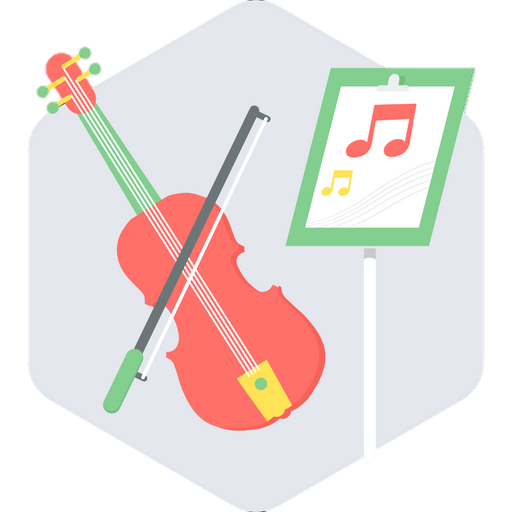 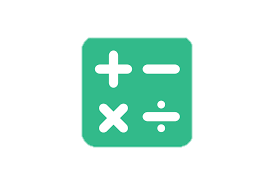 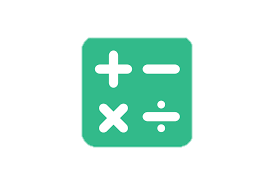 We have English on Thursday.
When do we have English?
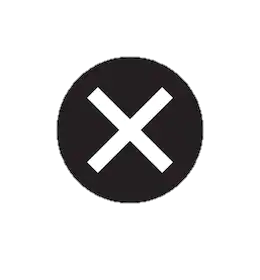 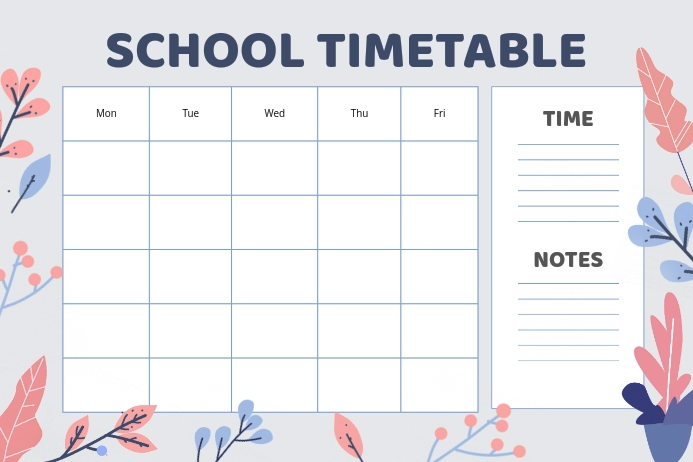 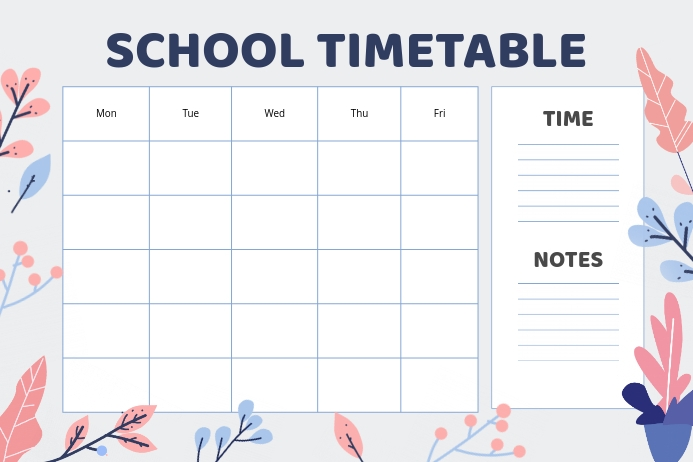 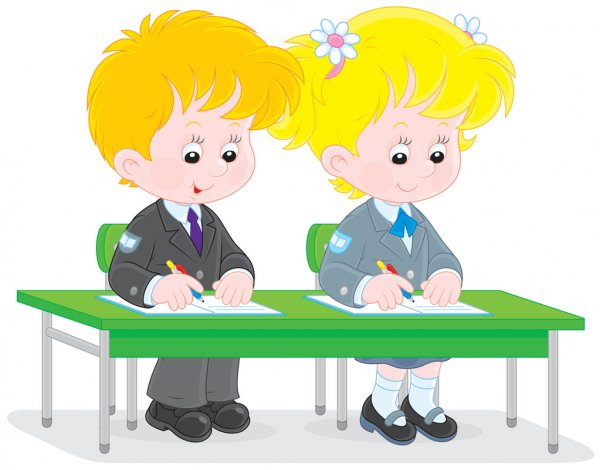 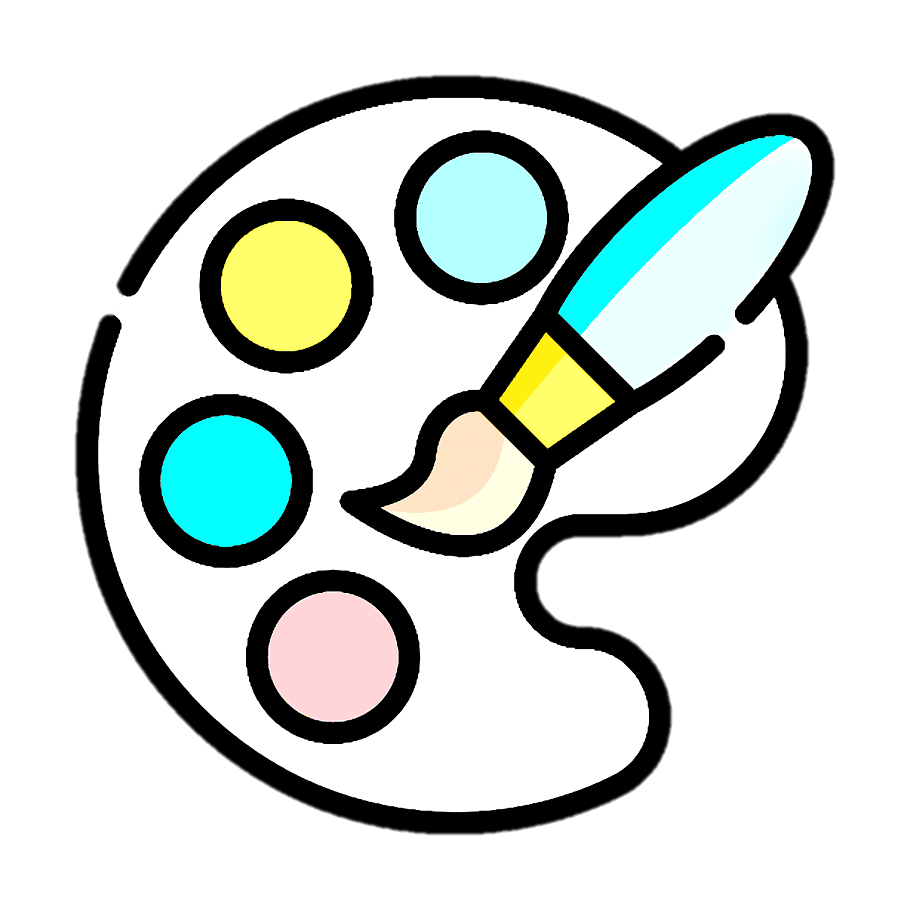 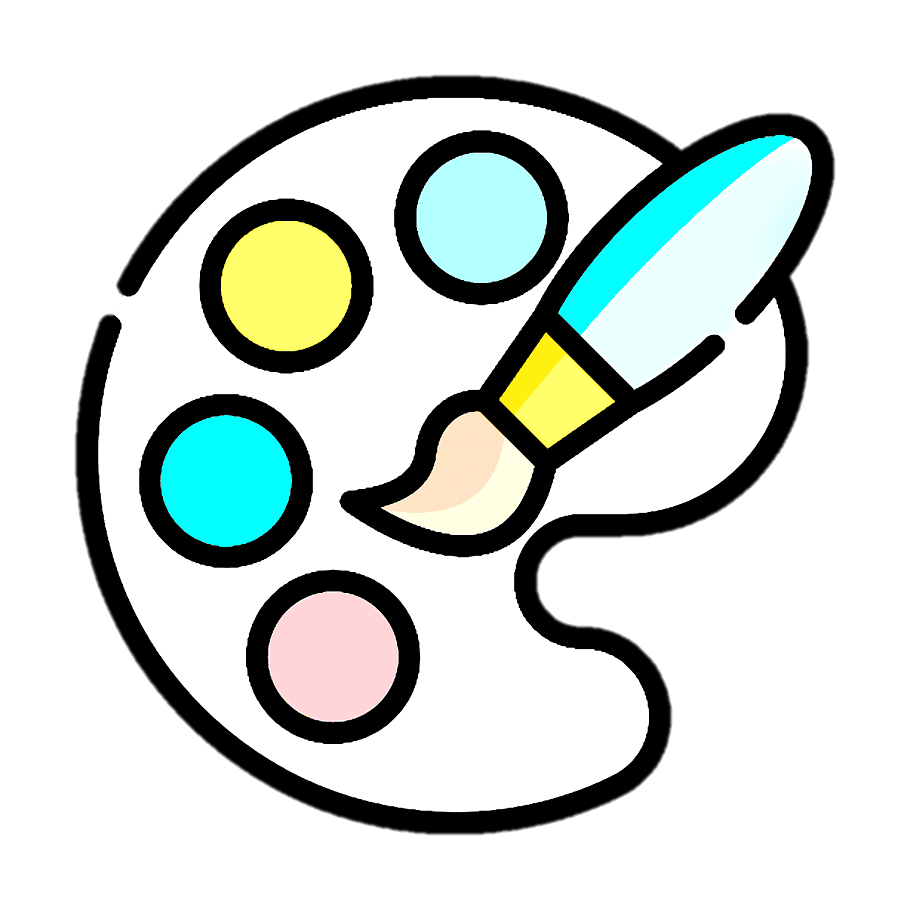 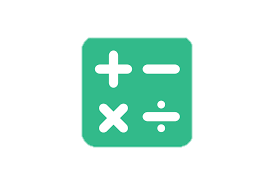 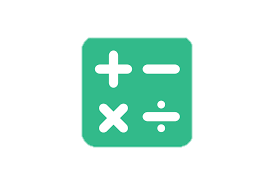 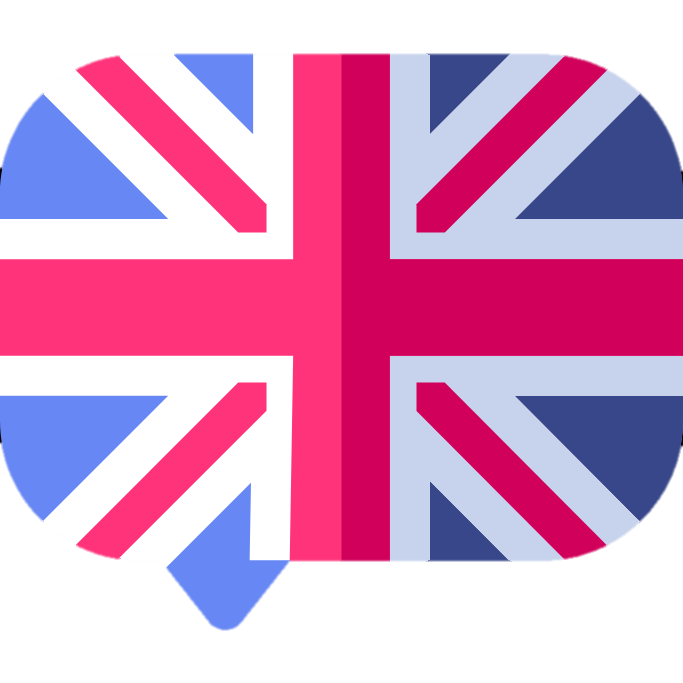 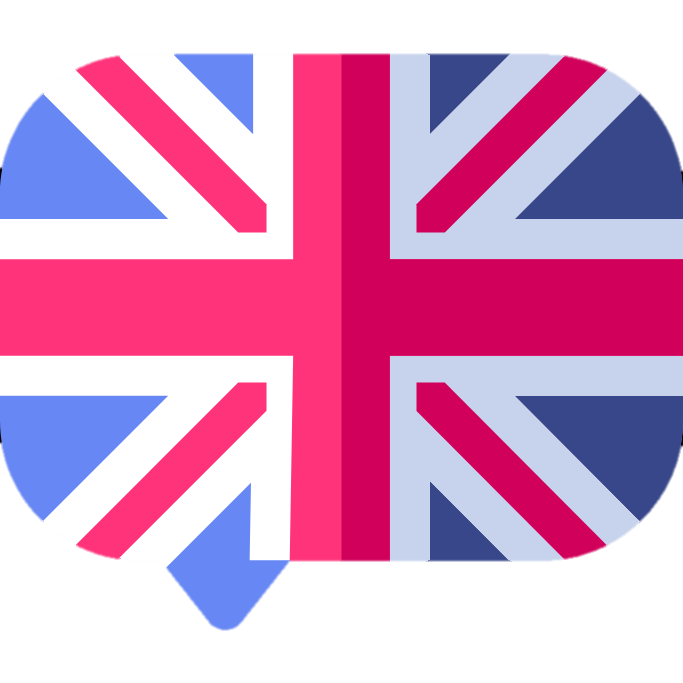 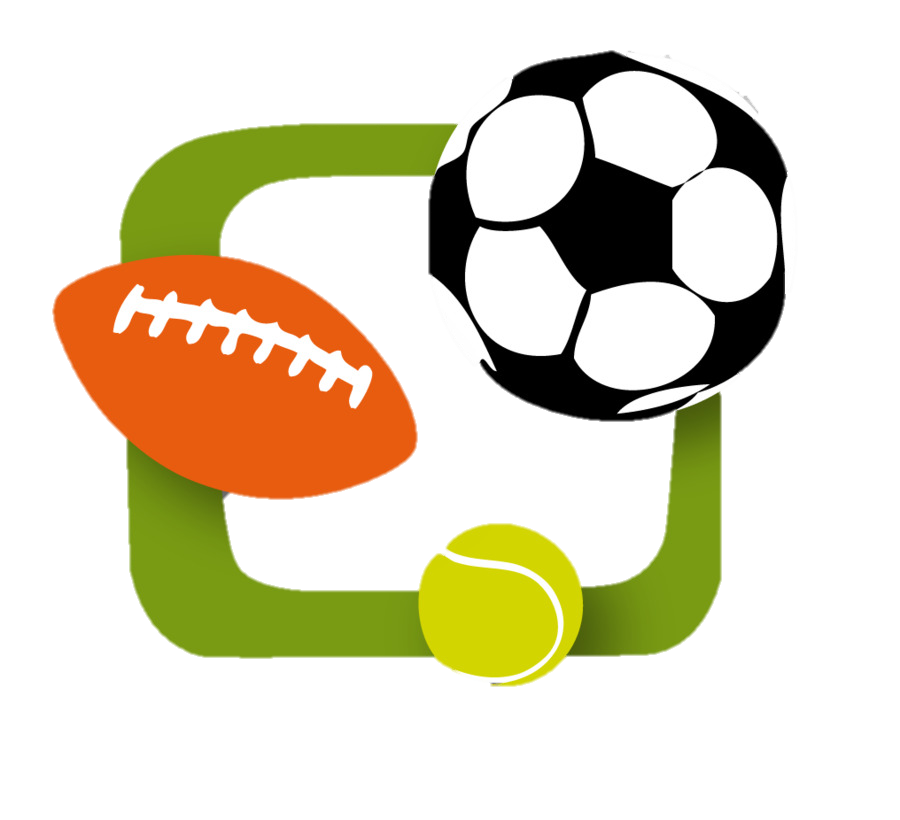 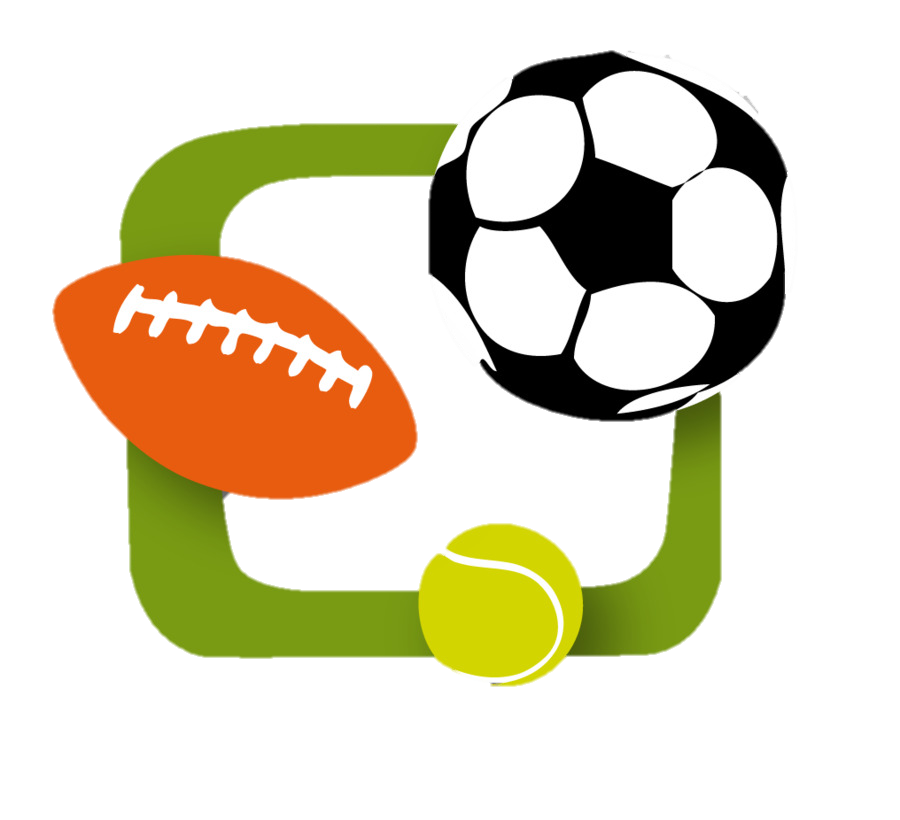 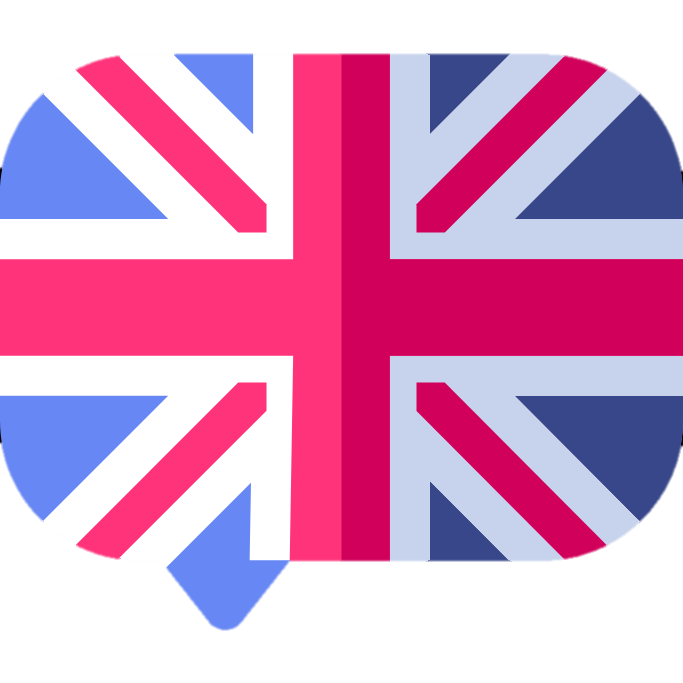 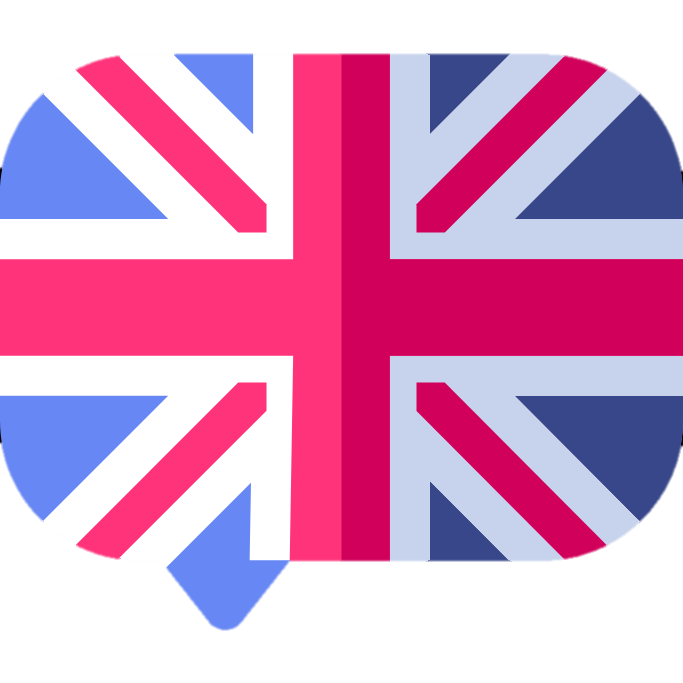 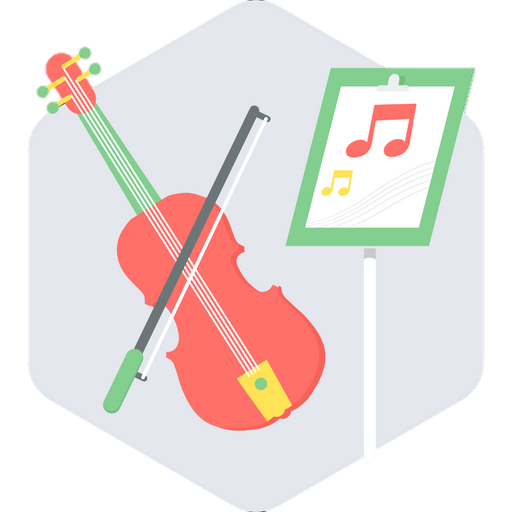 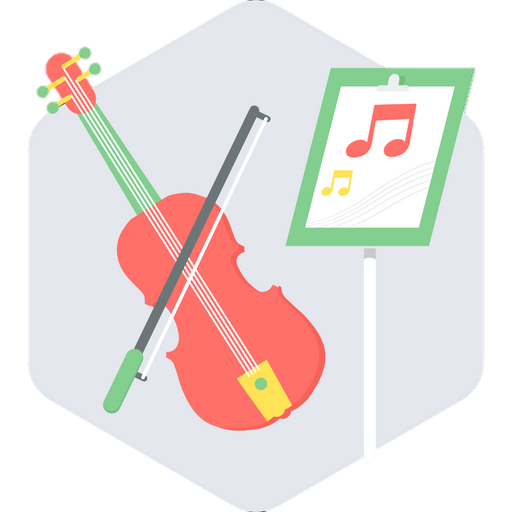 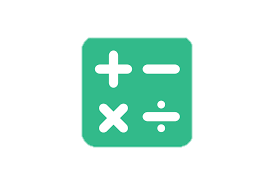 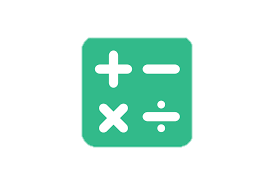 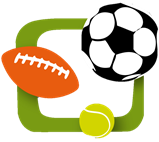 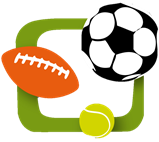 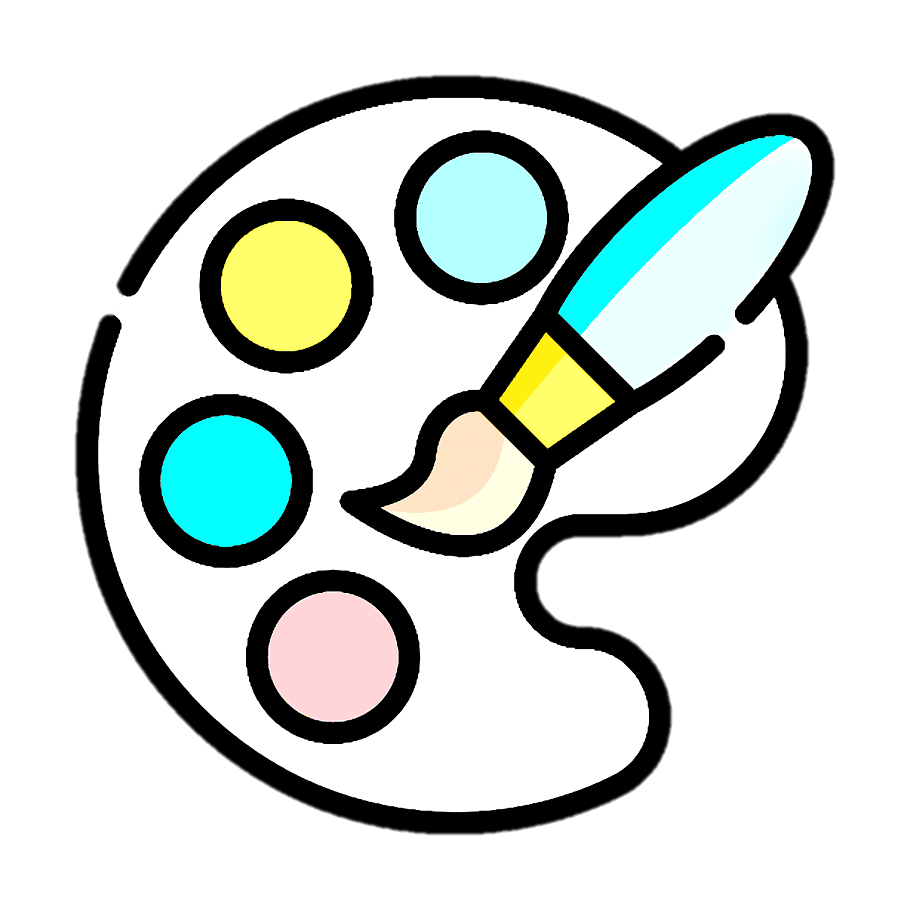 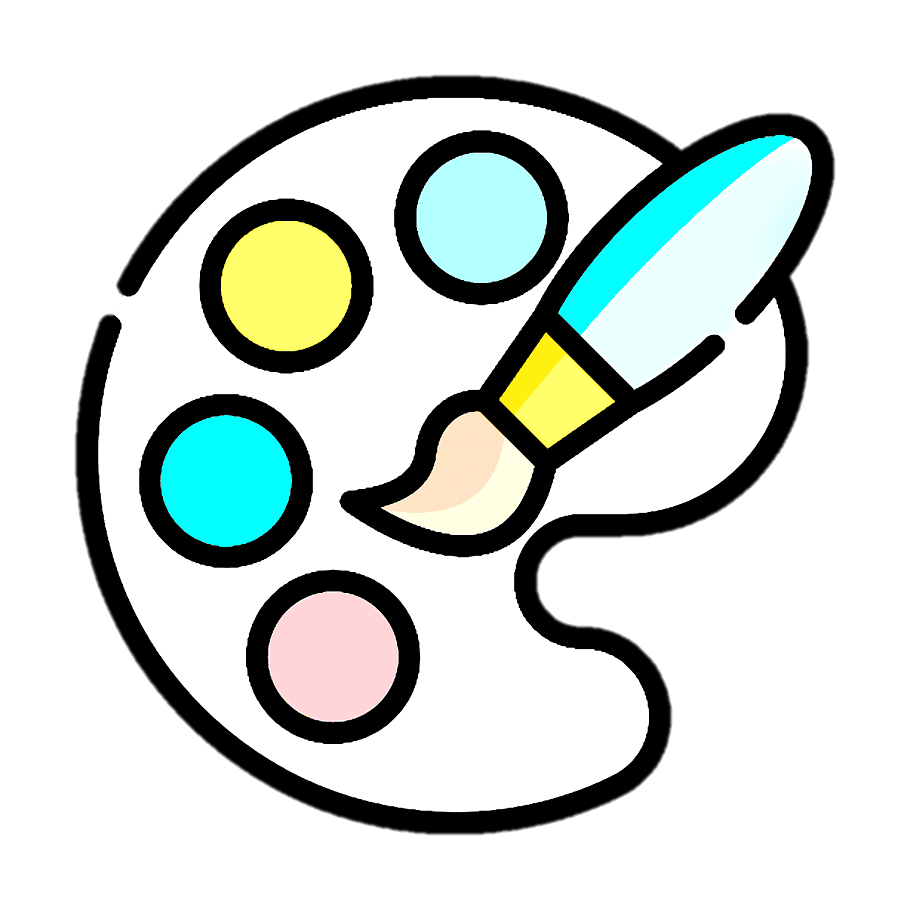 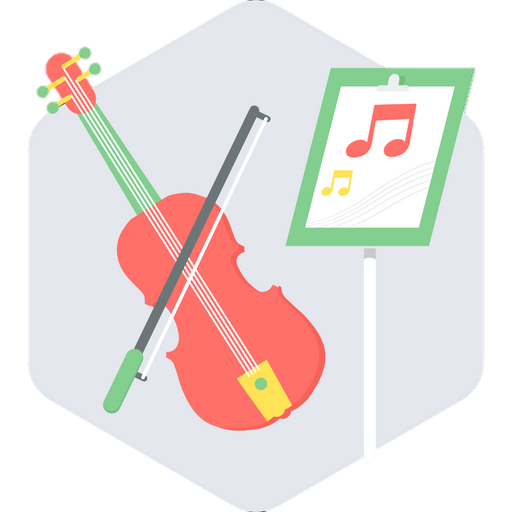 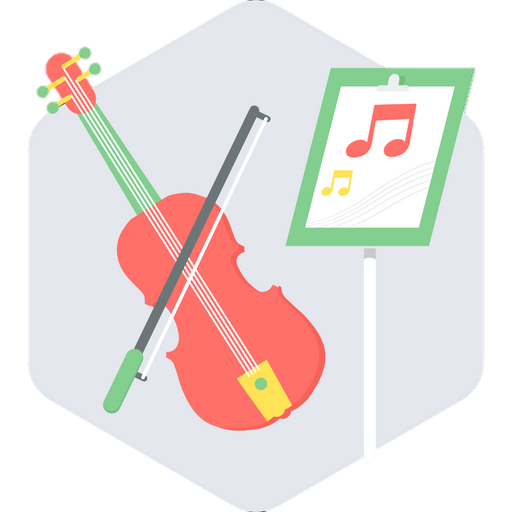 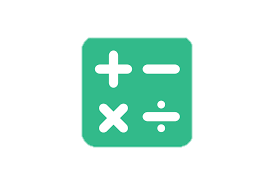 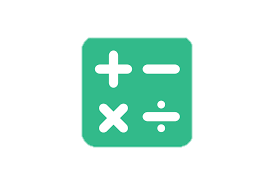 We have art and math on Friday.
What do we have on Friday?
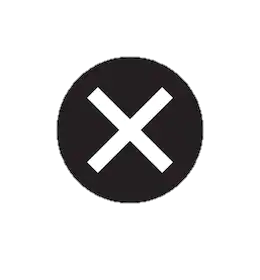 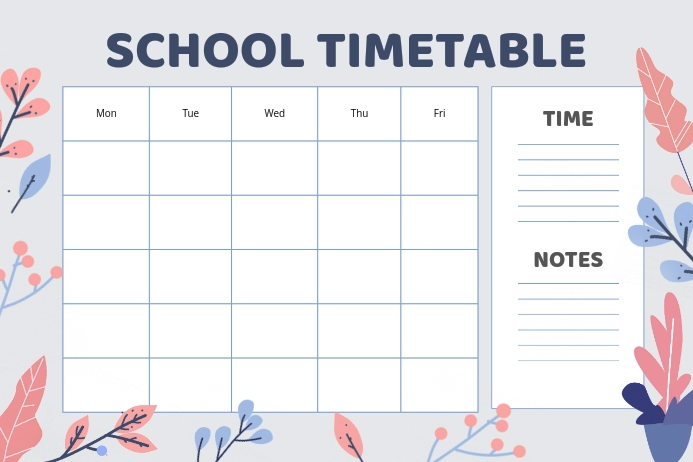 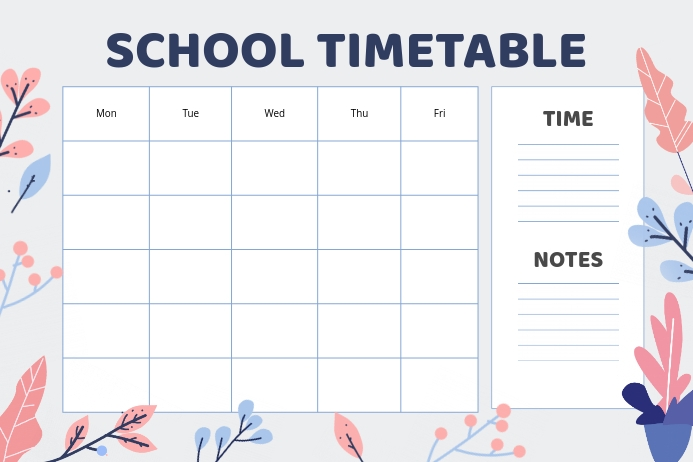 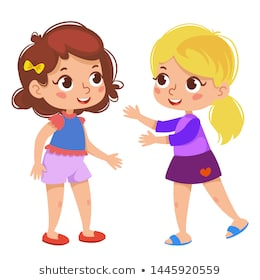 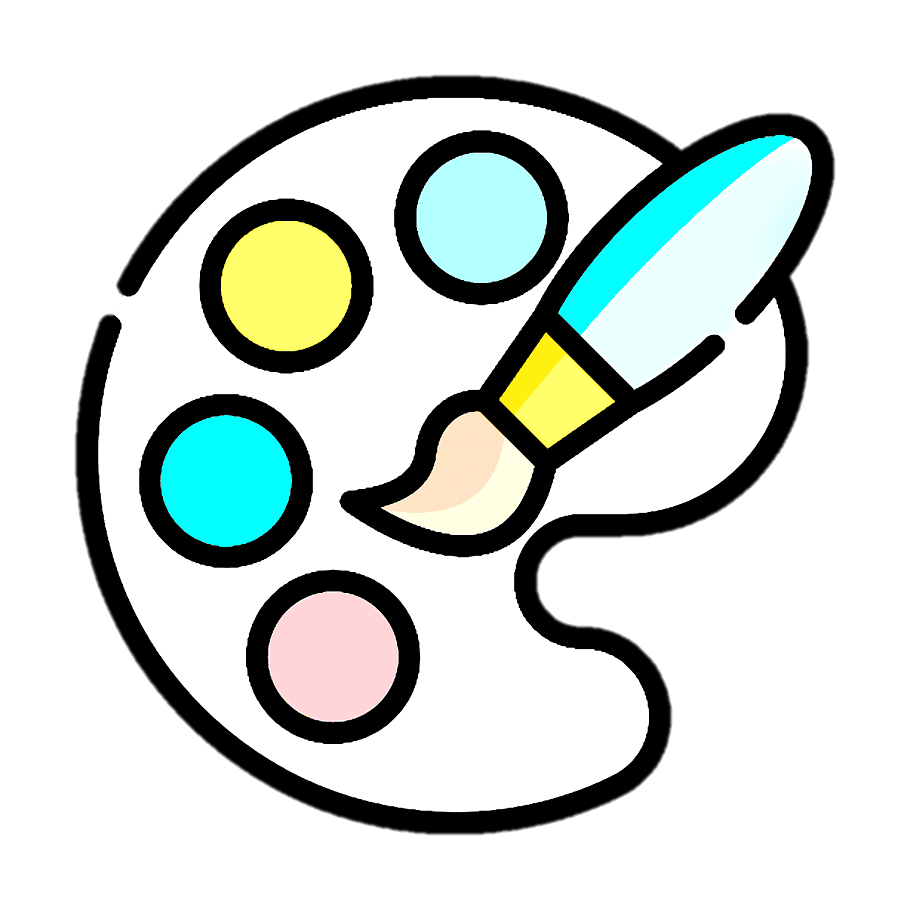 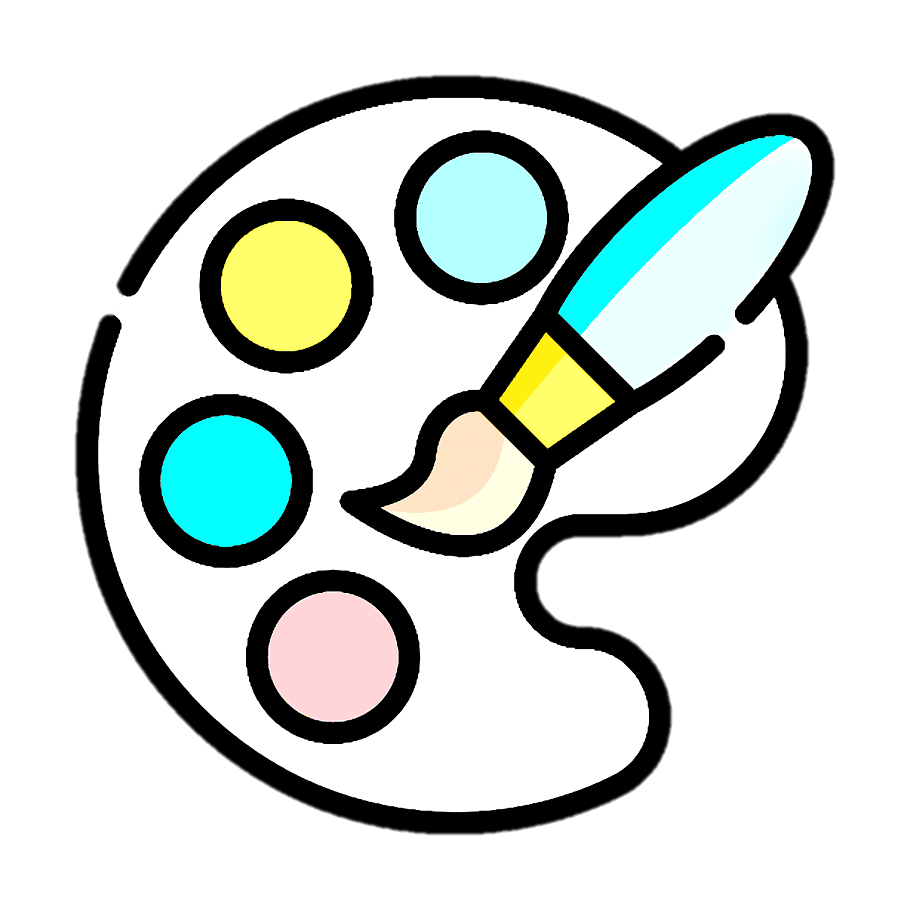 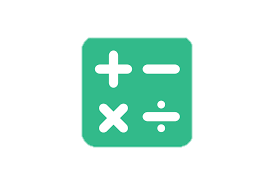 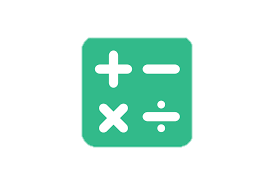 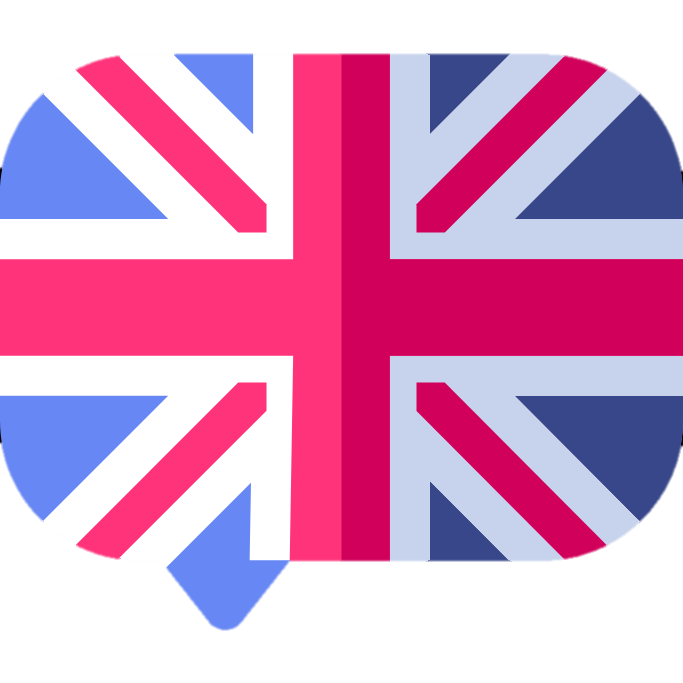 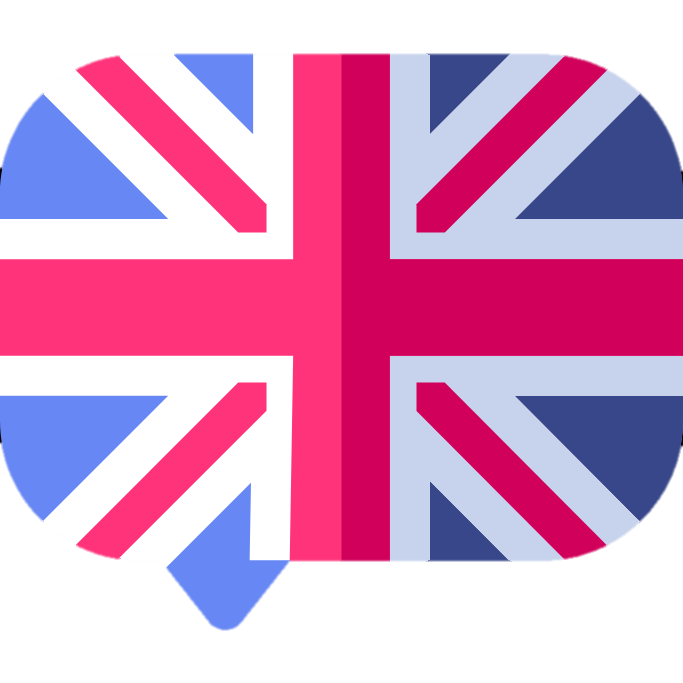 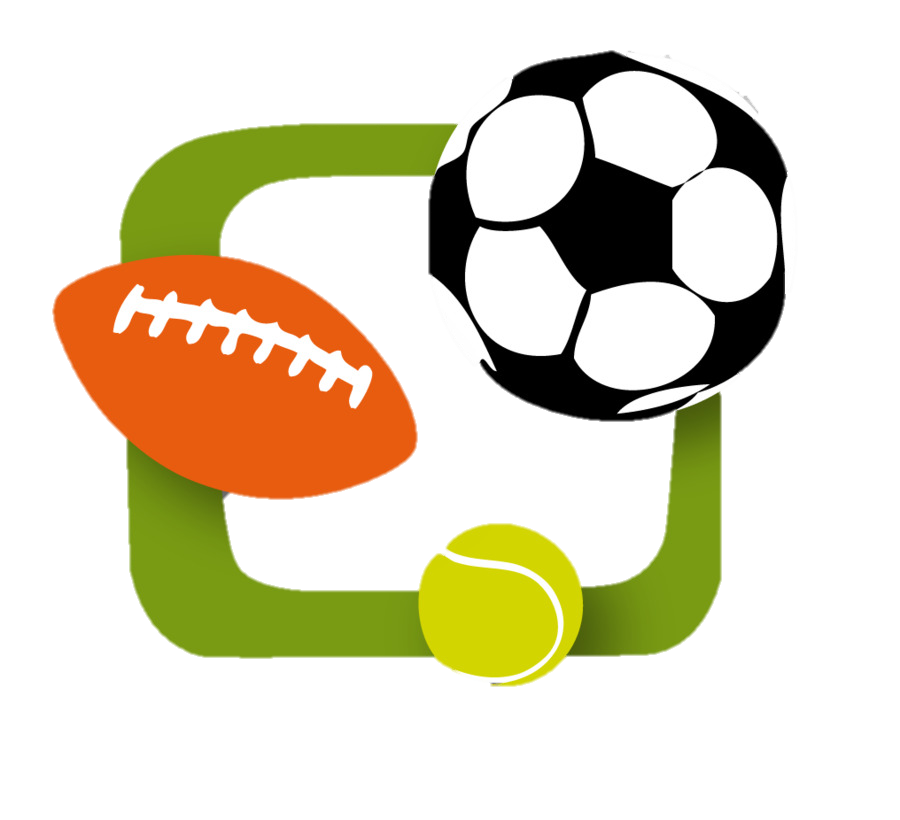 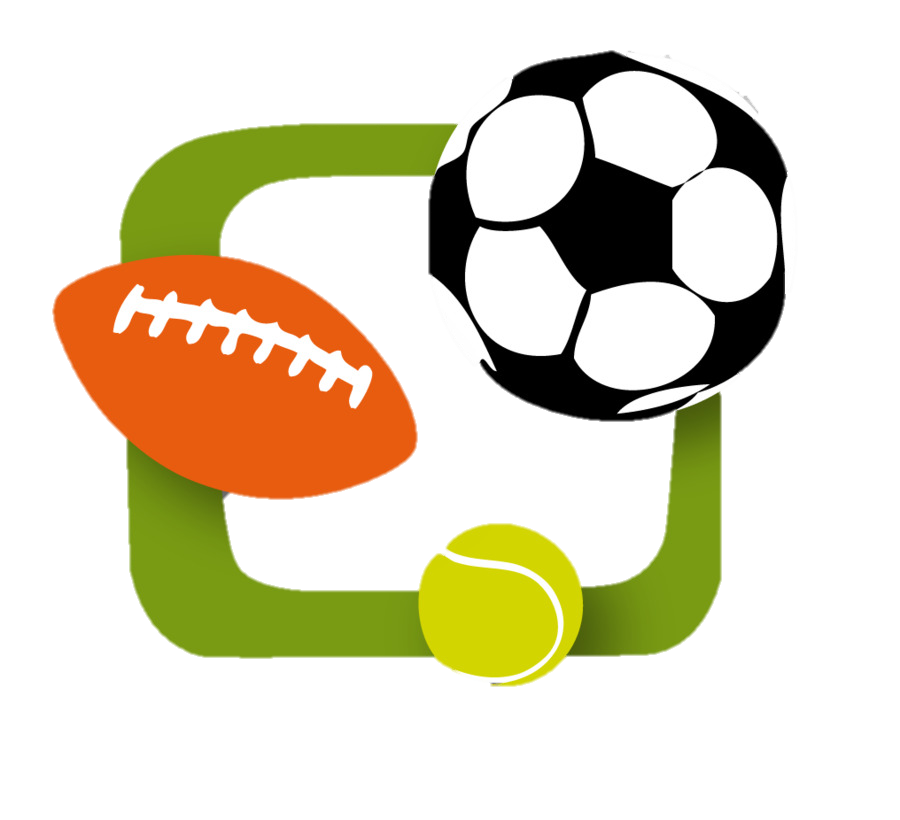 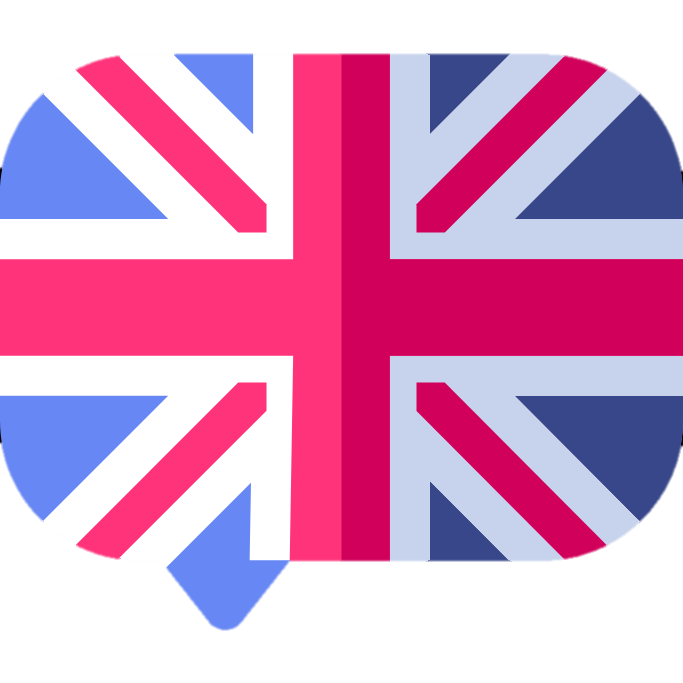 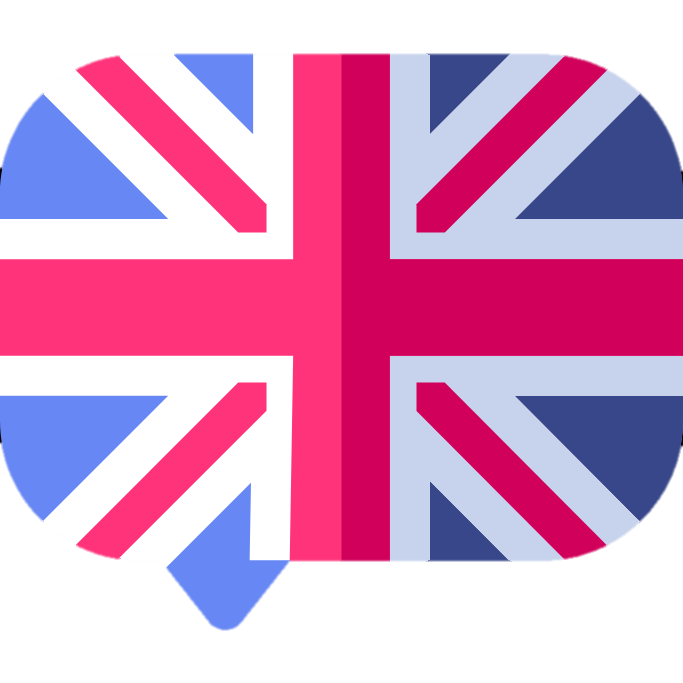 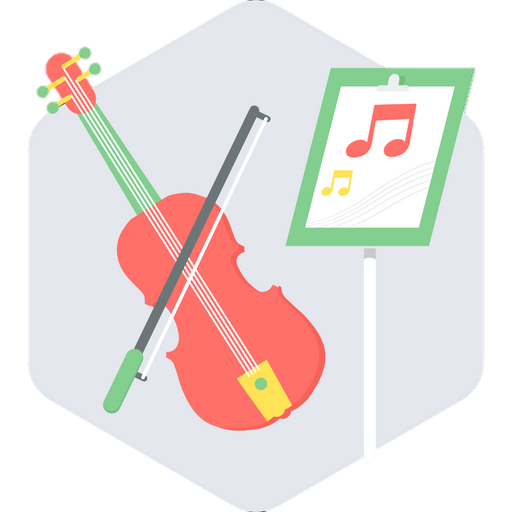 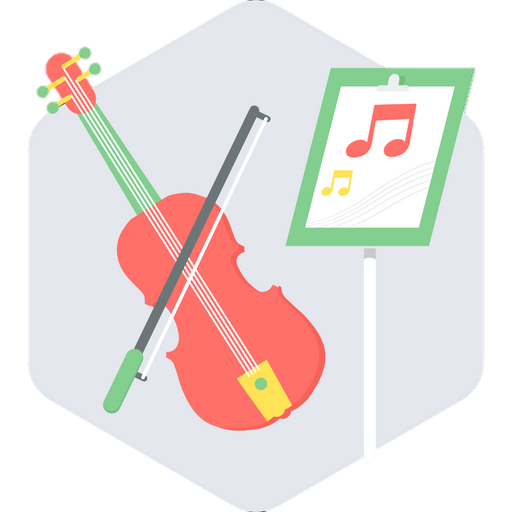 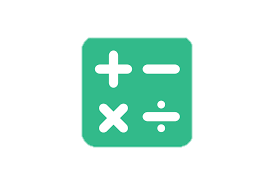 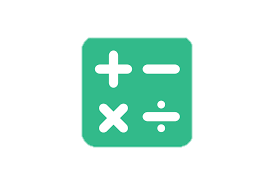 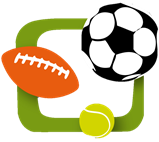 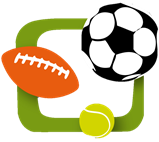 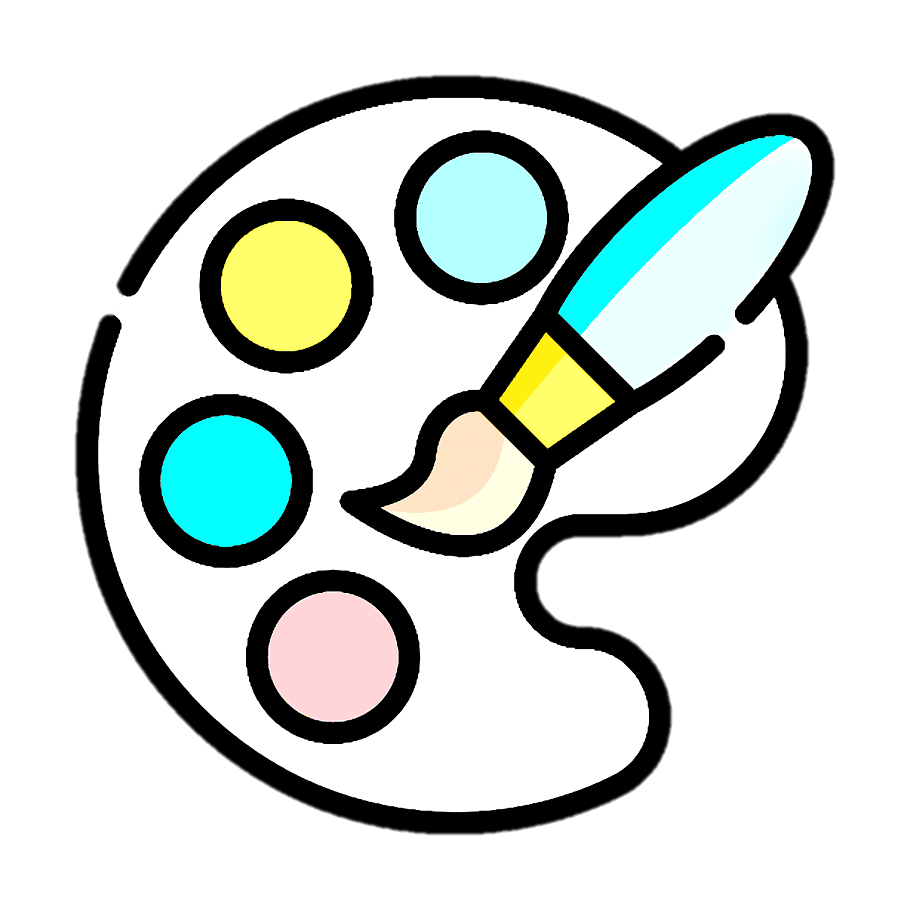 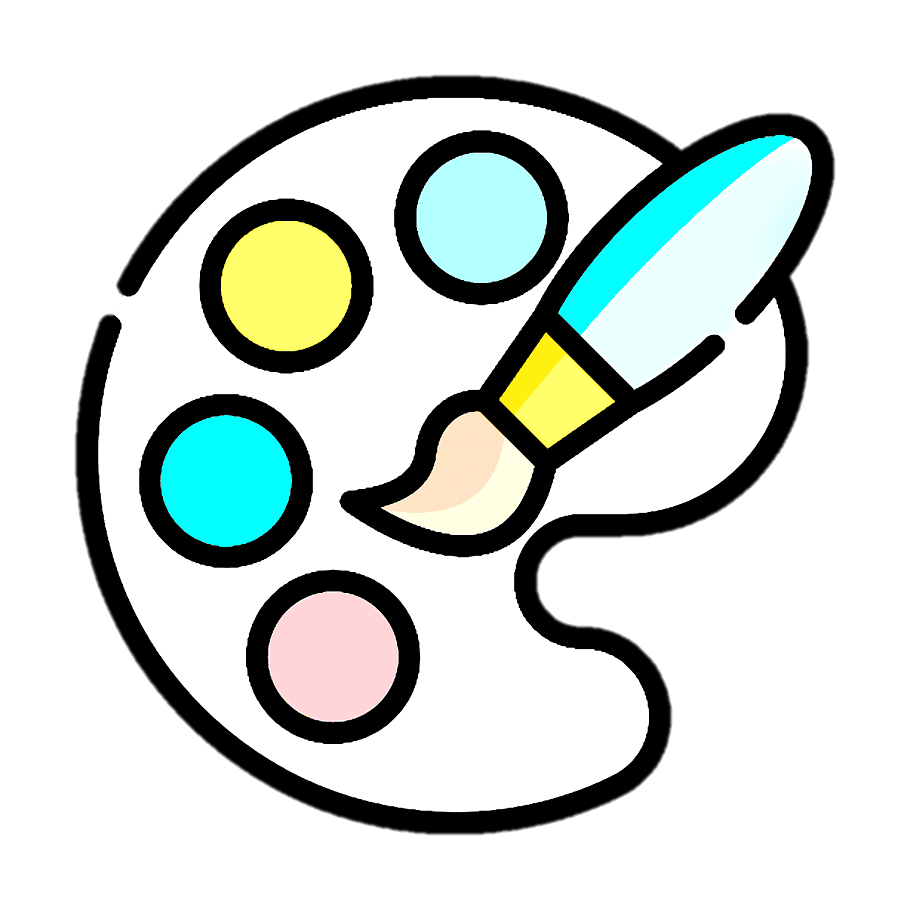 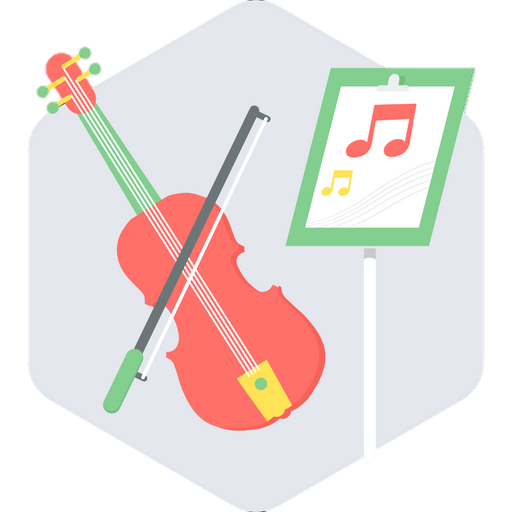 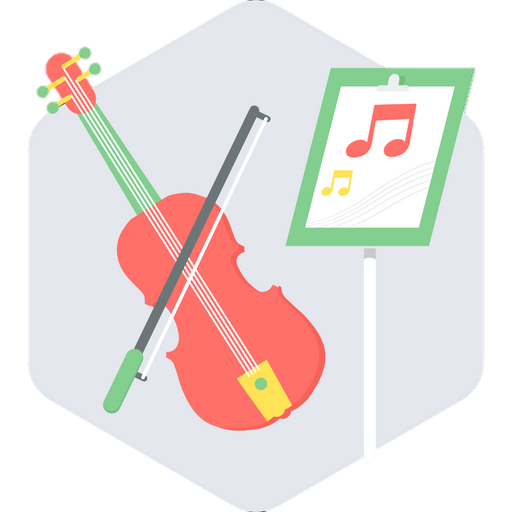 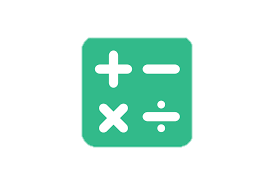 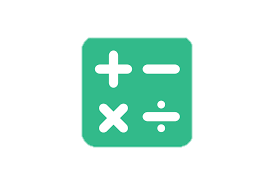 Write
Our/ their
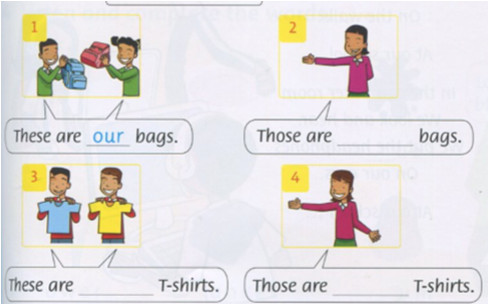 their
our
their
Grade 3
Unit 4:We have English!
Lesson 3
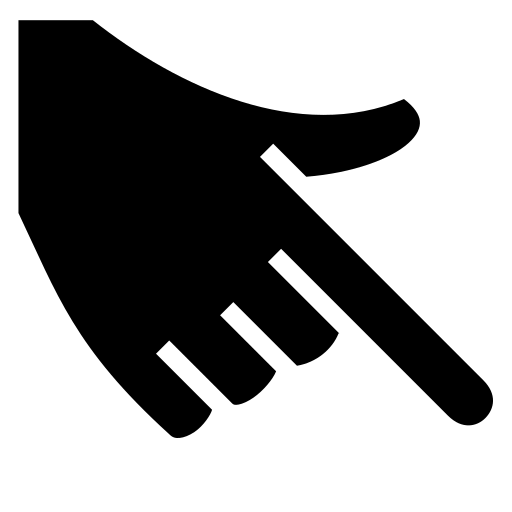 Listen point and repeat!
Listen and sing
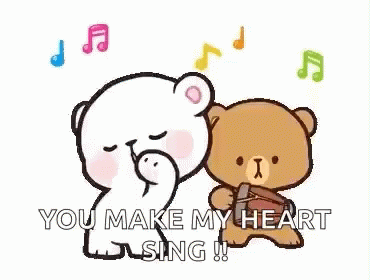 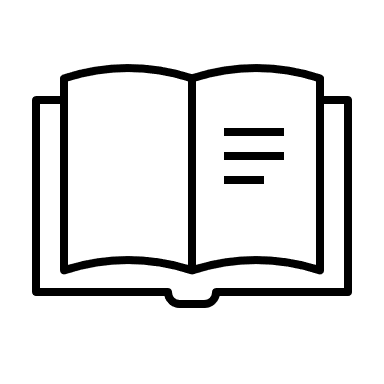 Finish the exercises in your workbook!
page 28, 29, 30
What to do?
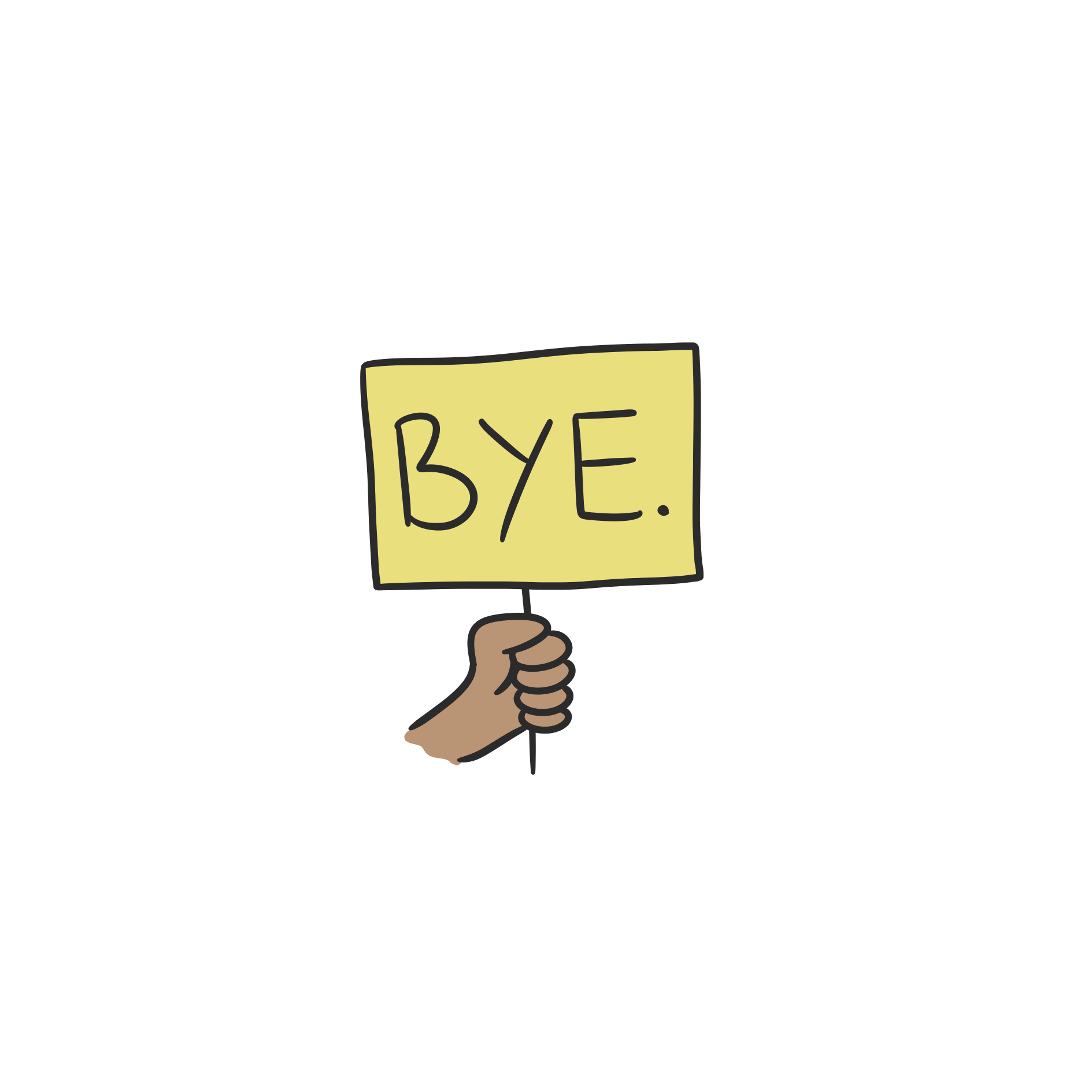